Thứ ba ngày 10 tháng 12 năm 2024
Toán
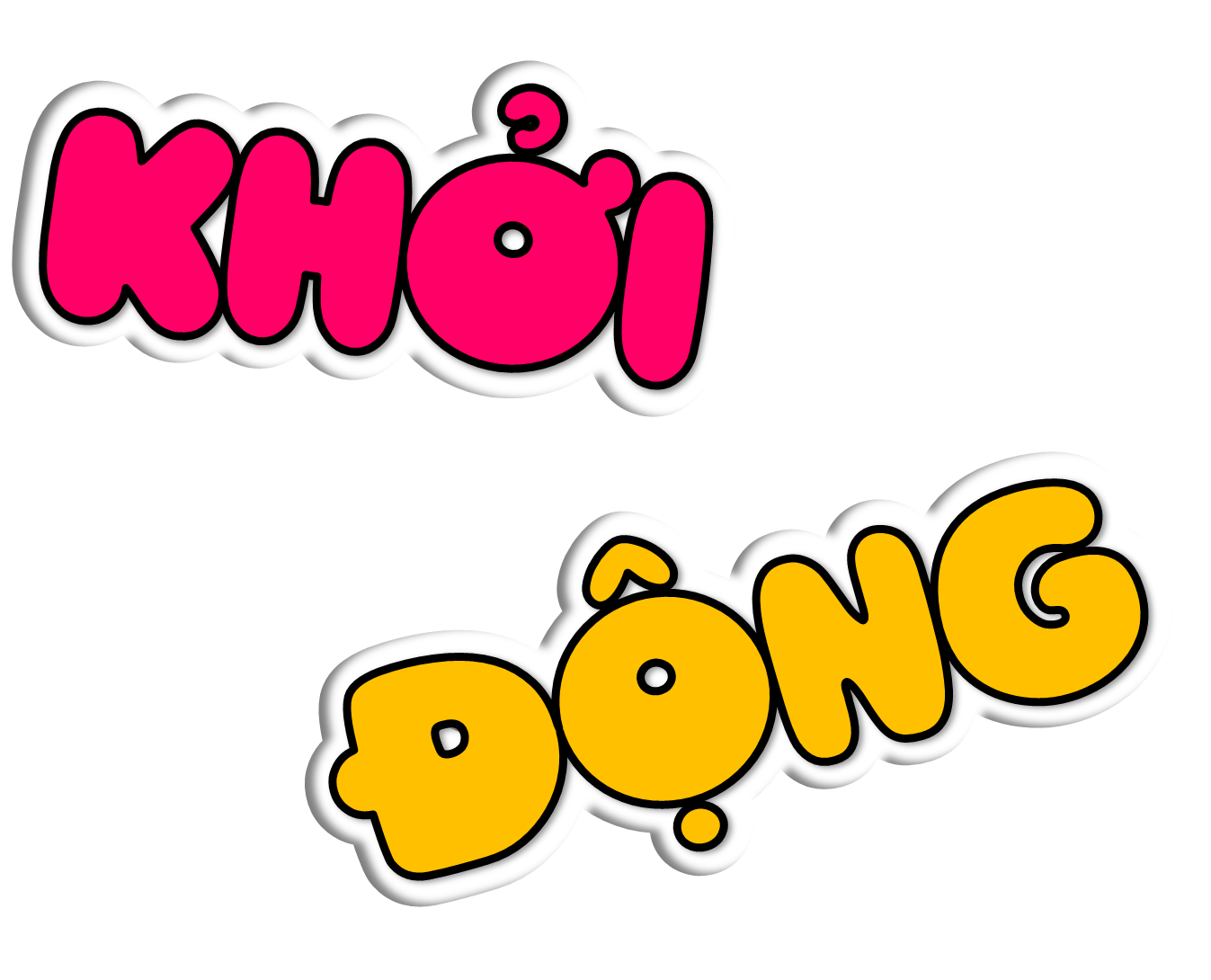 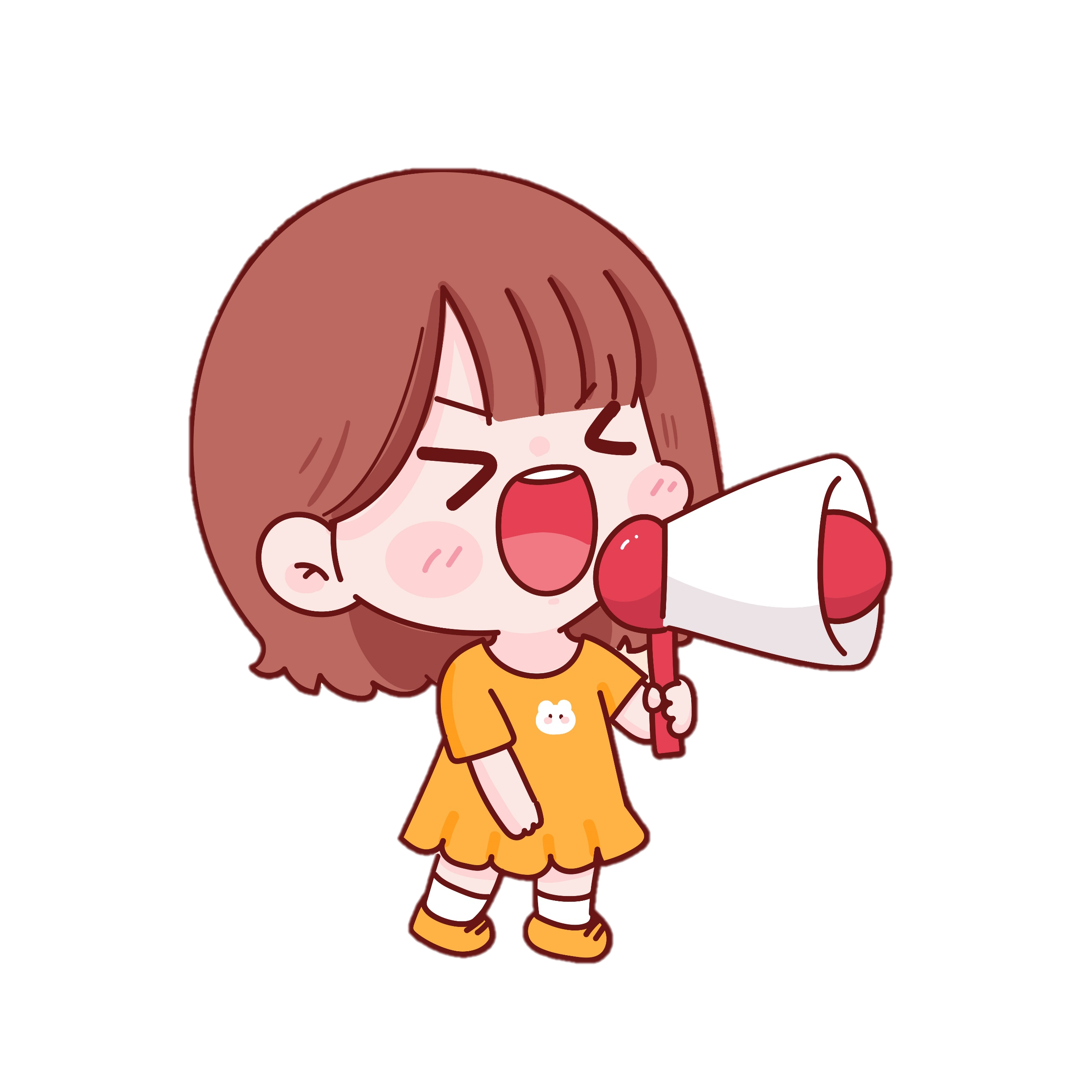 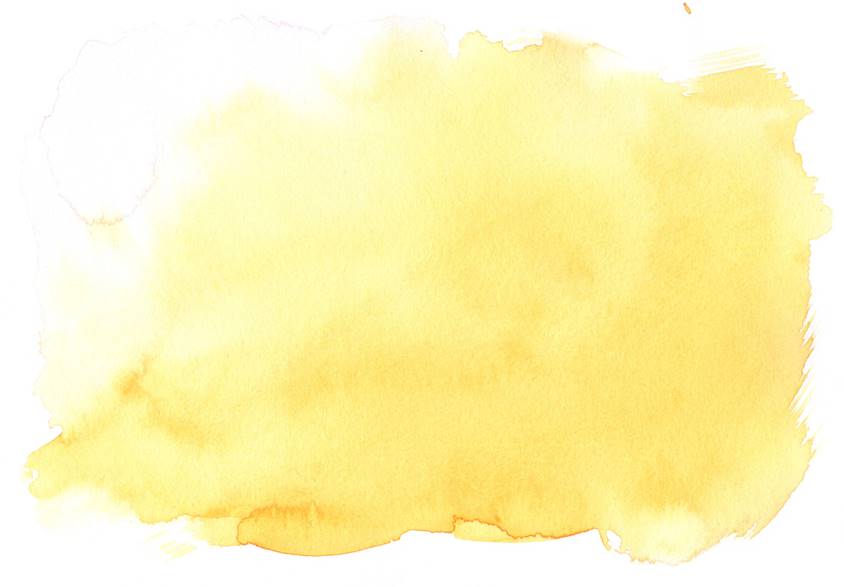 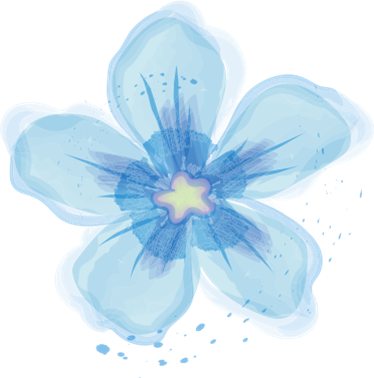 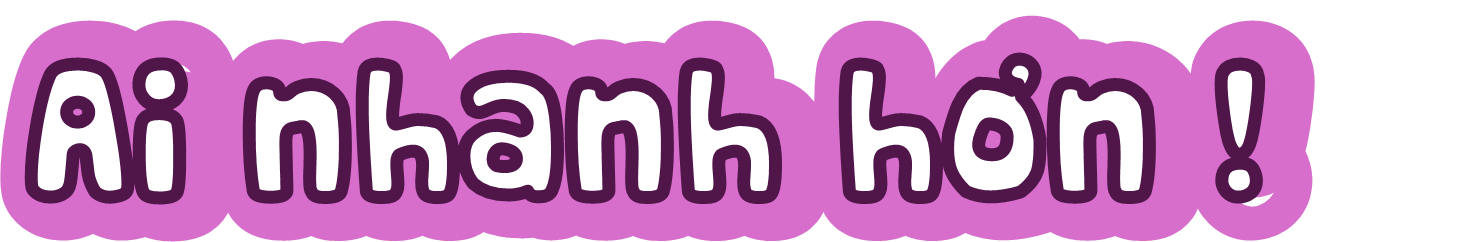 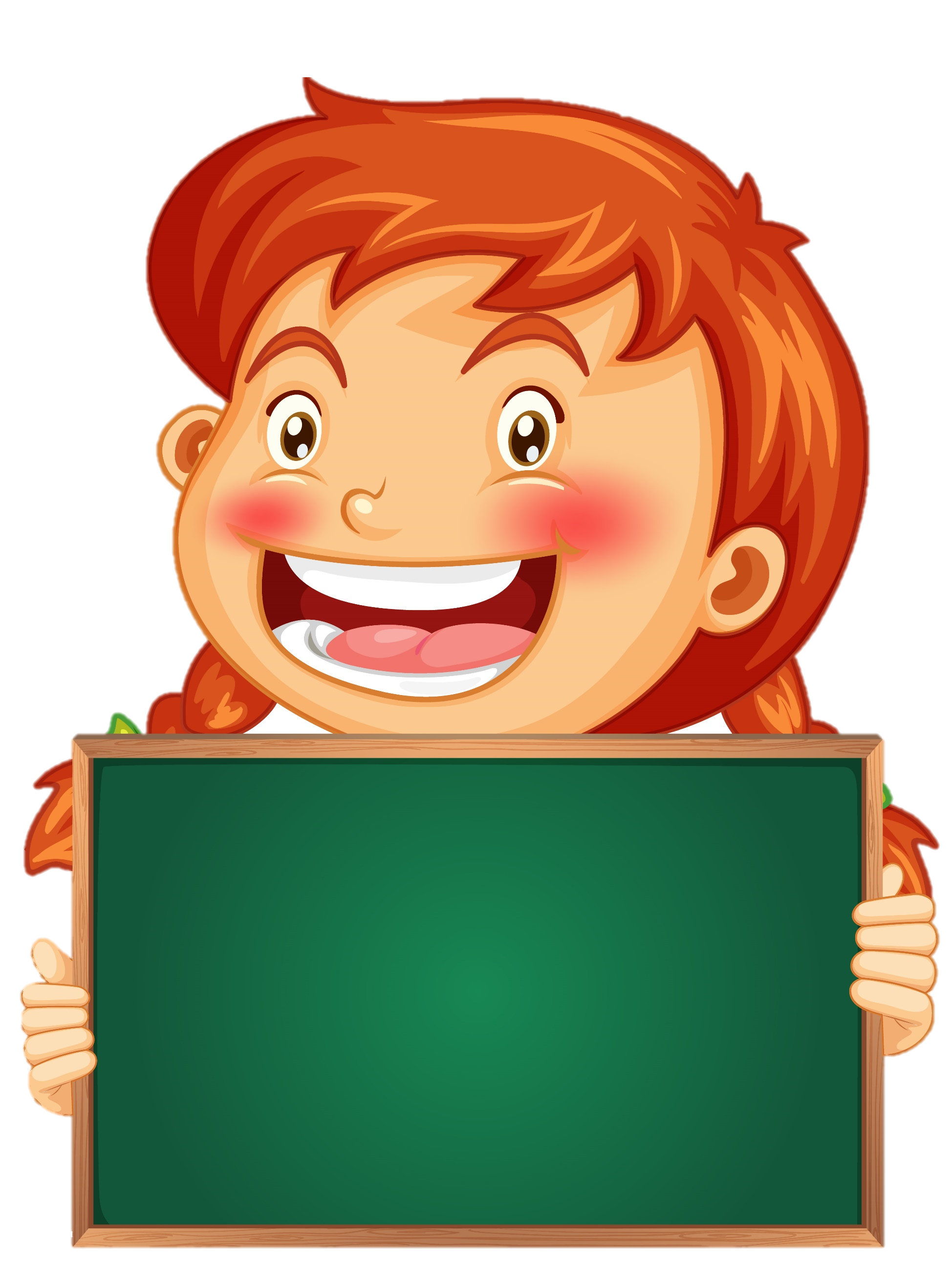 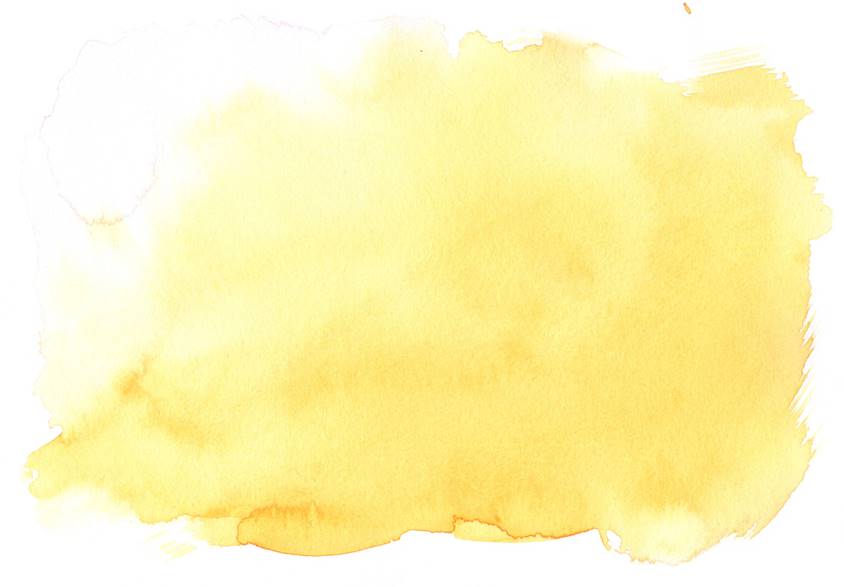 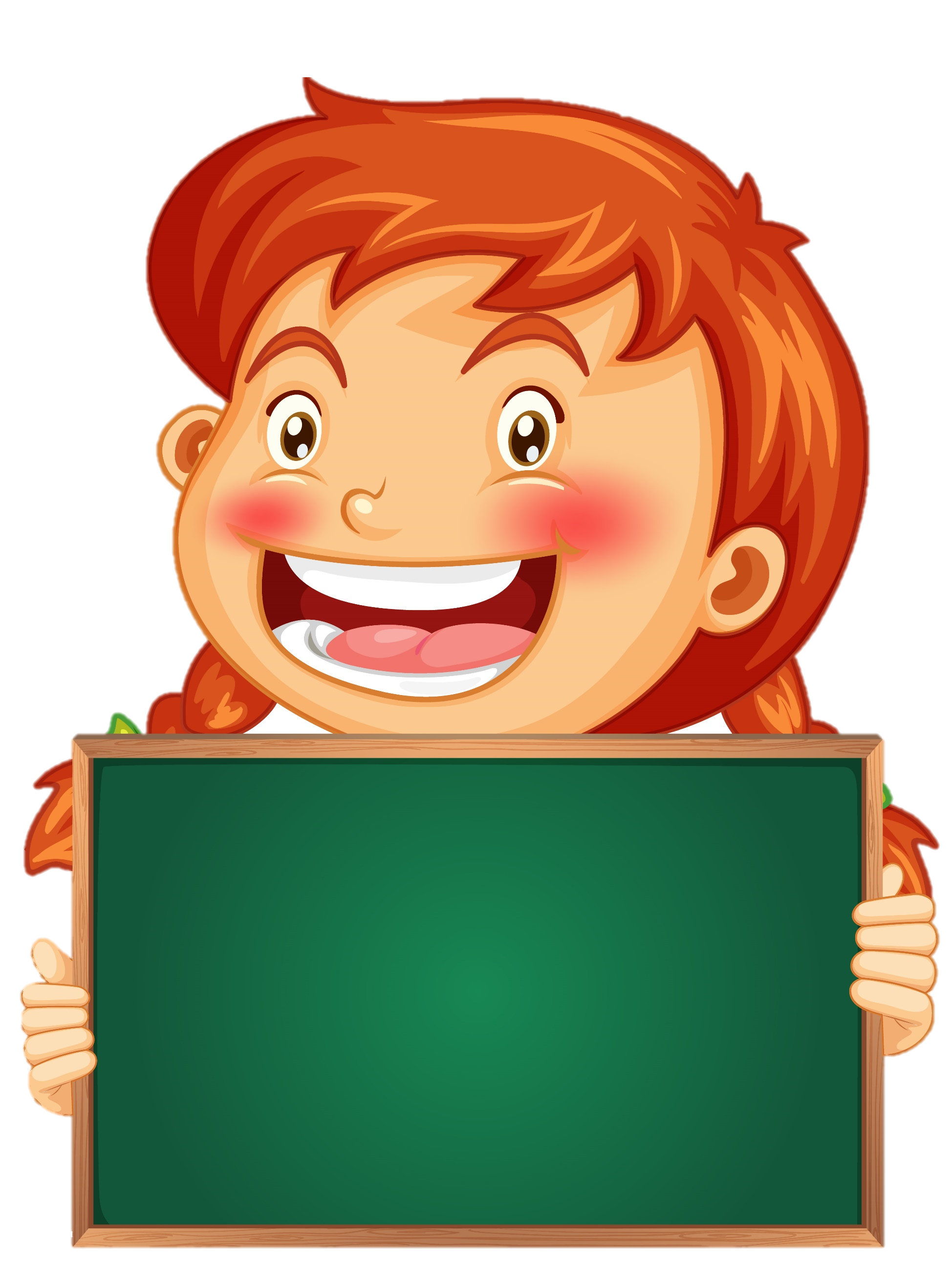 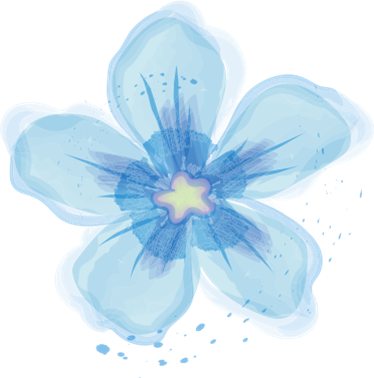 2,4 km = ... m
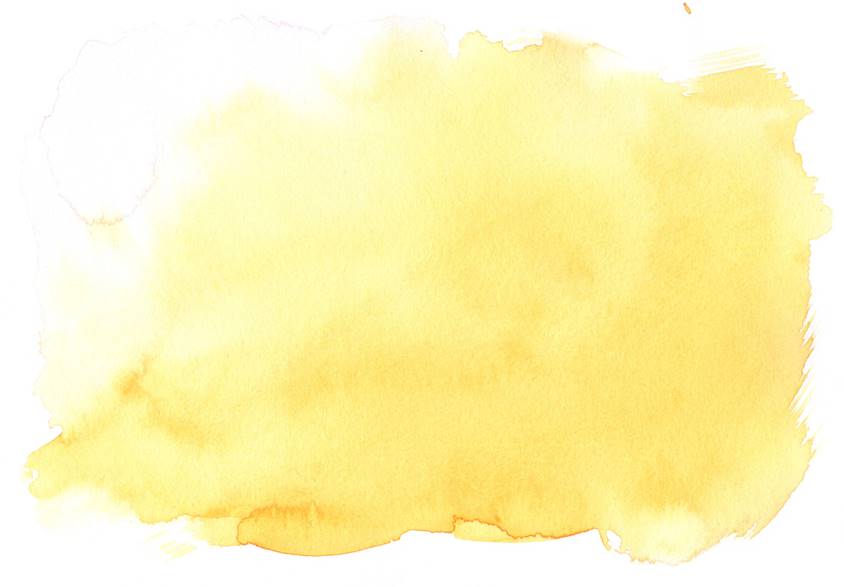 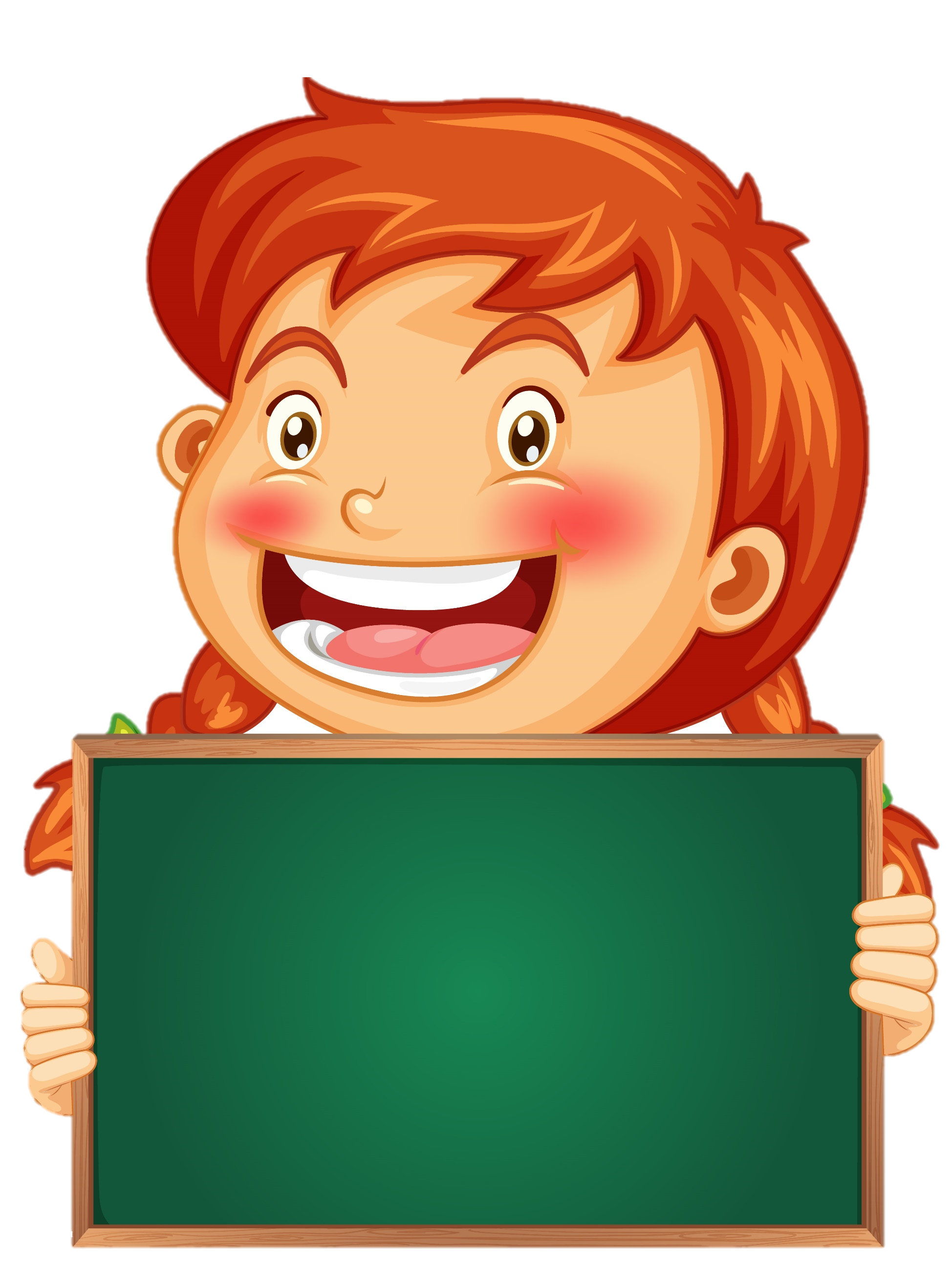 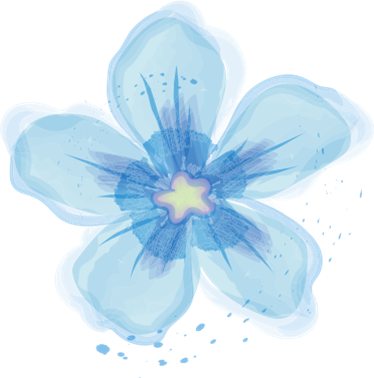 2,45 kg = ... g
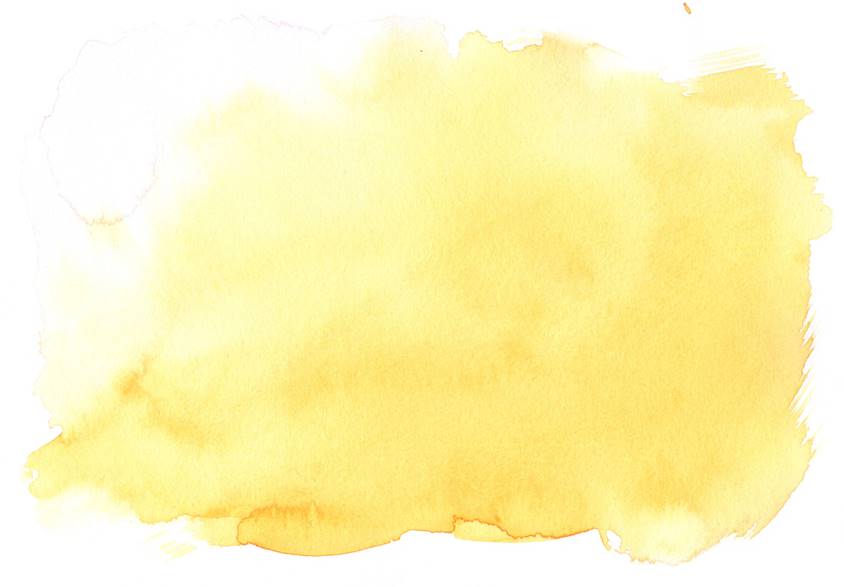 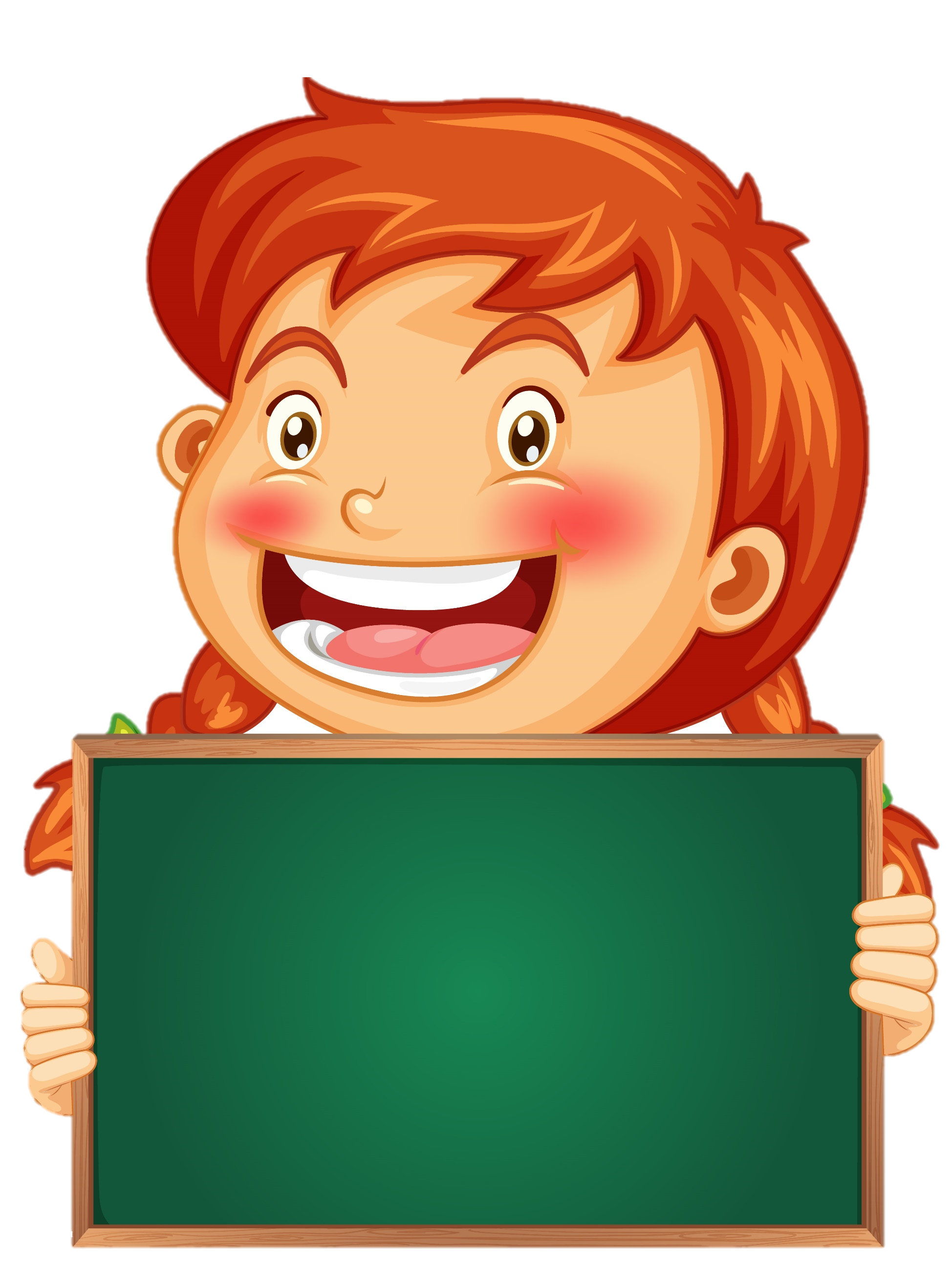 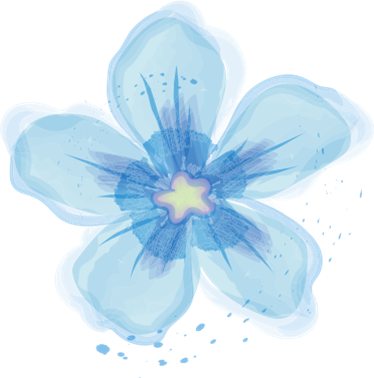 2,42 km2 = ... ha
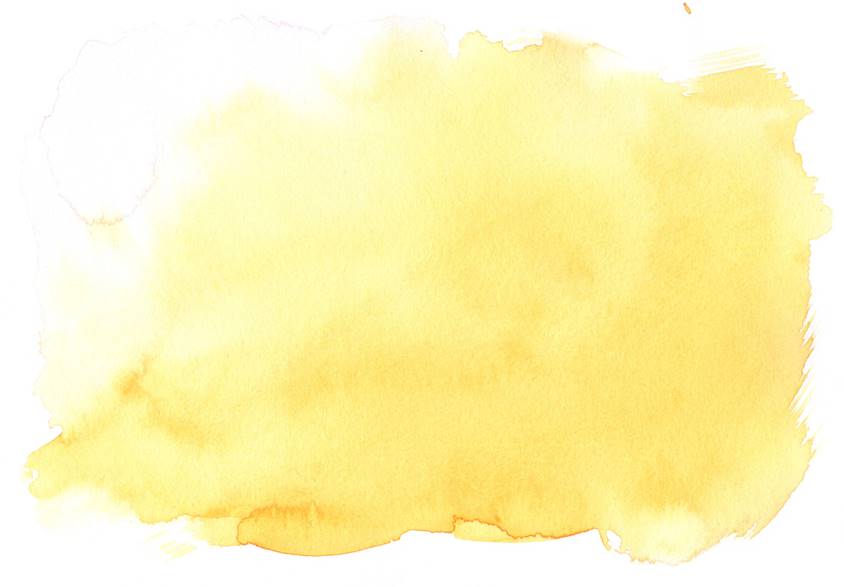 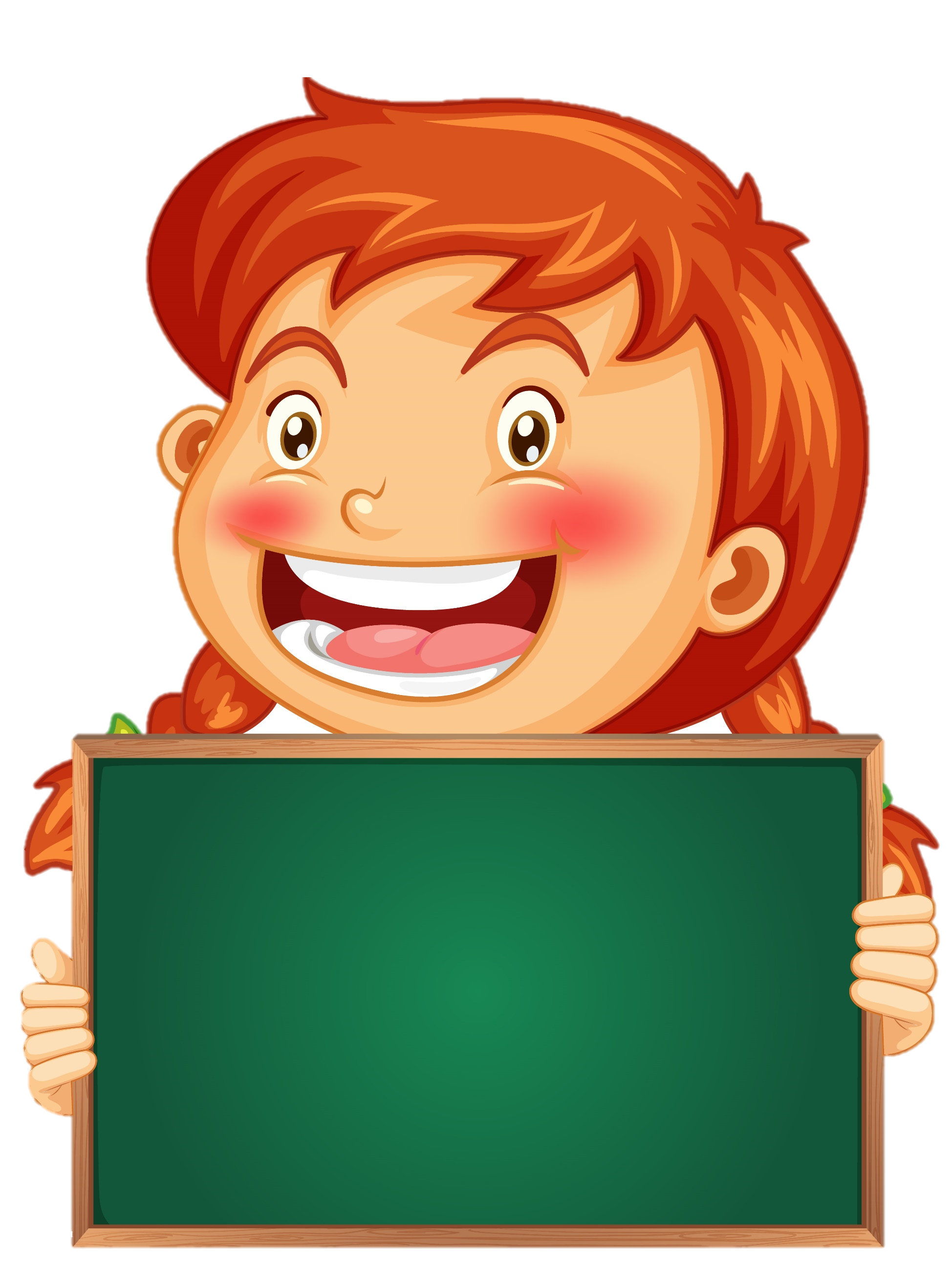 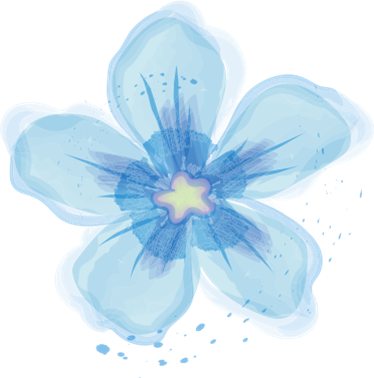 150 ha = ... km2
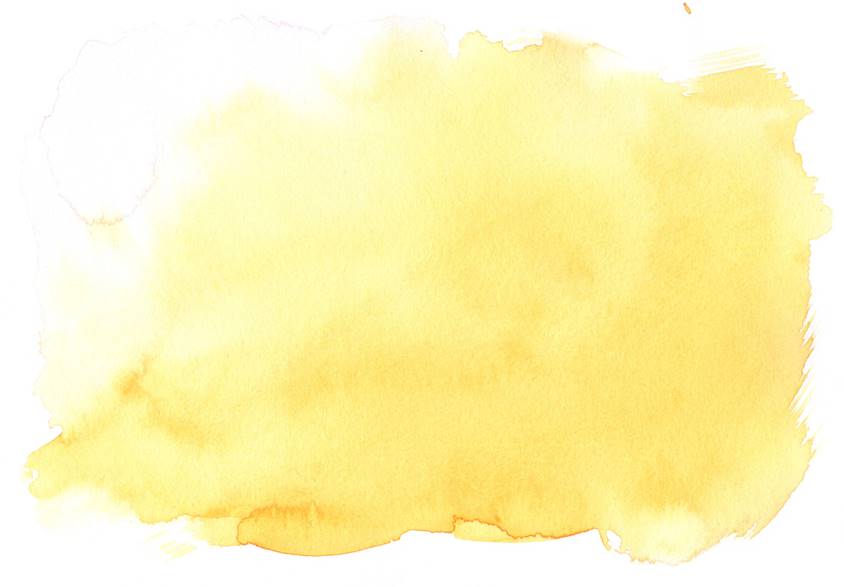 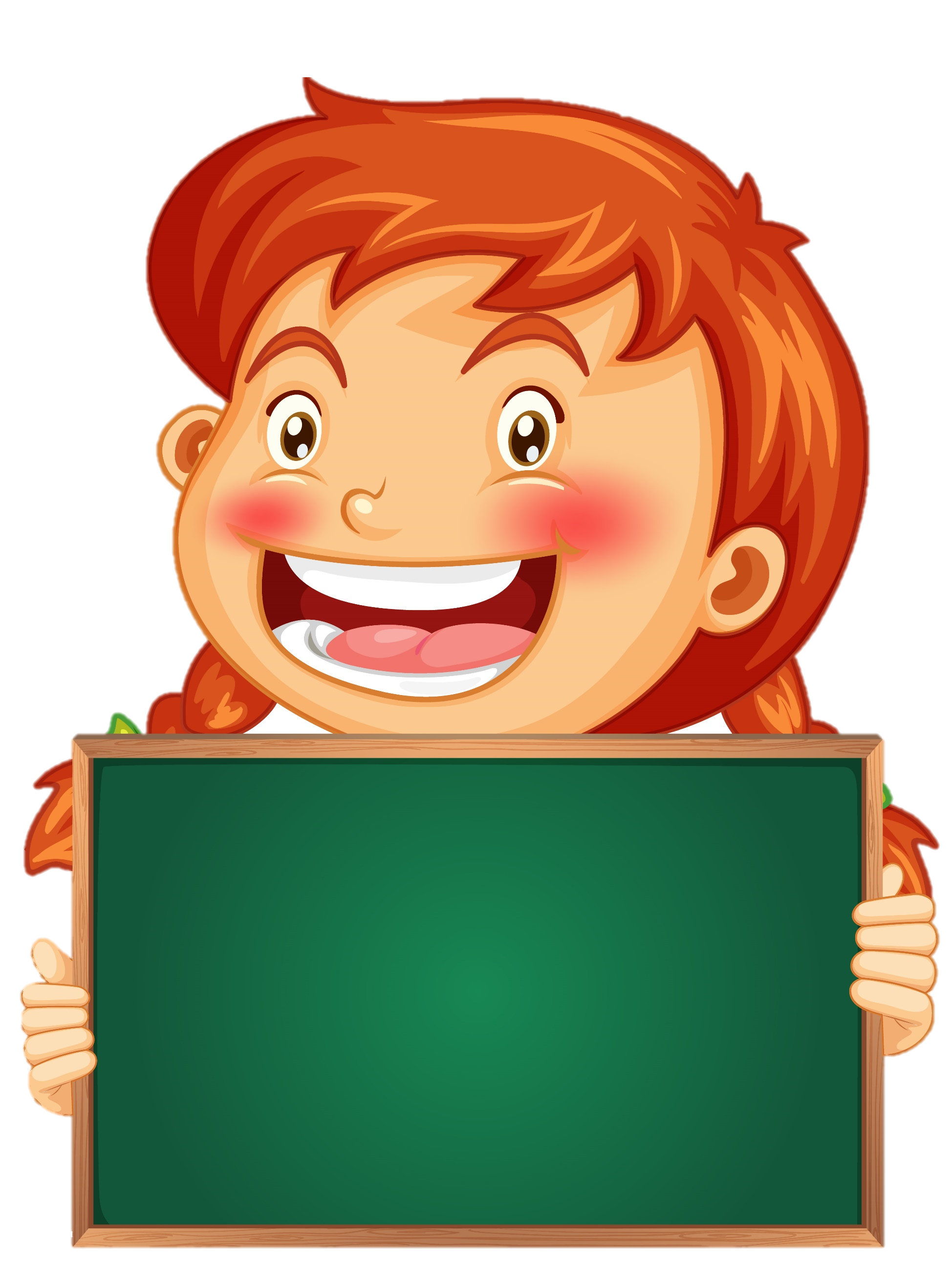 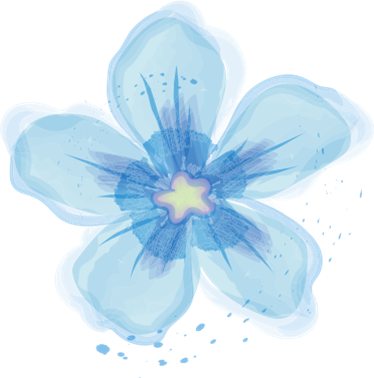 6500 m2= ... ha
Thứ ba ngày 10 tháng 12 năm 2024
Toán
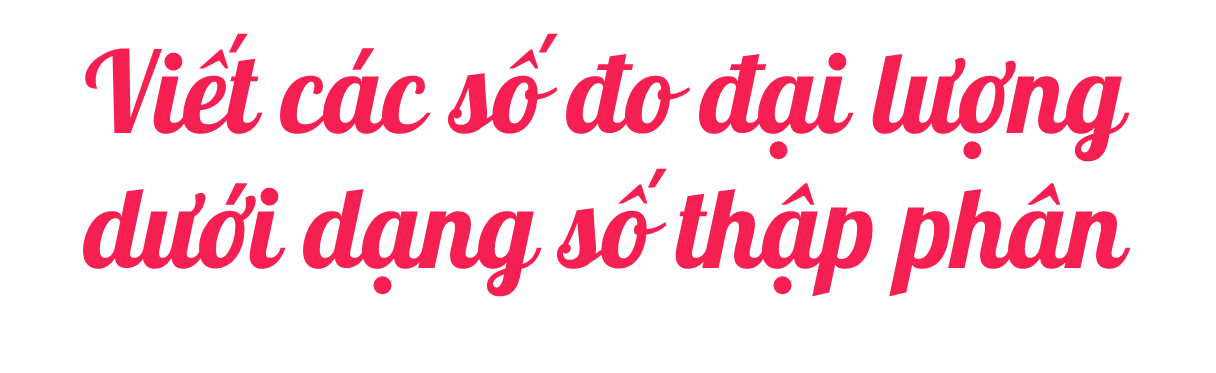 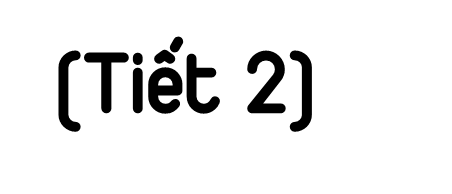 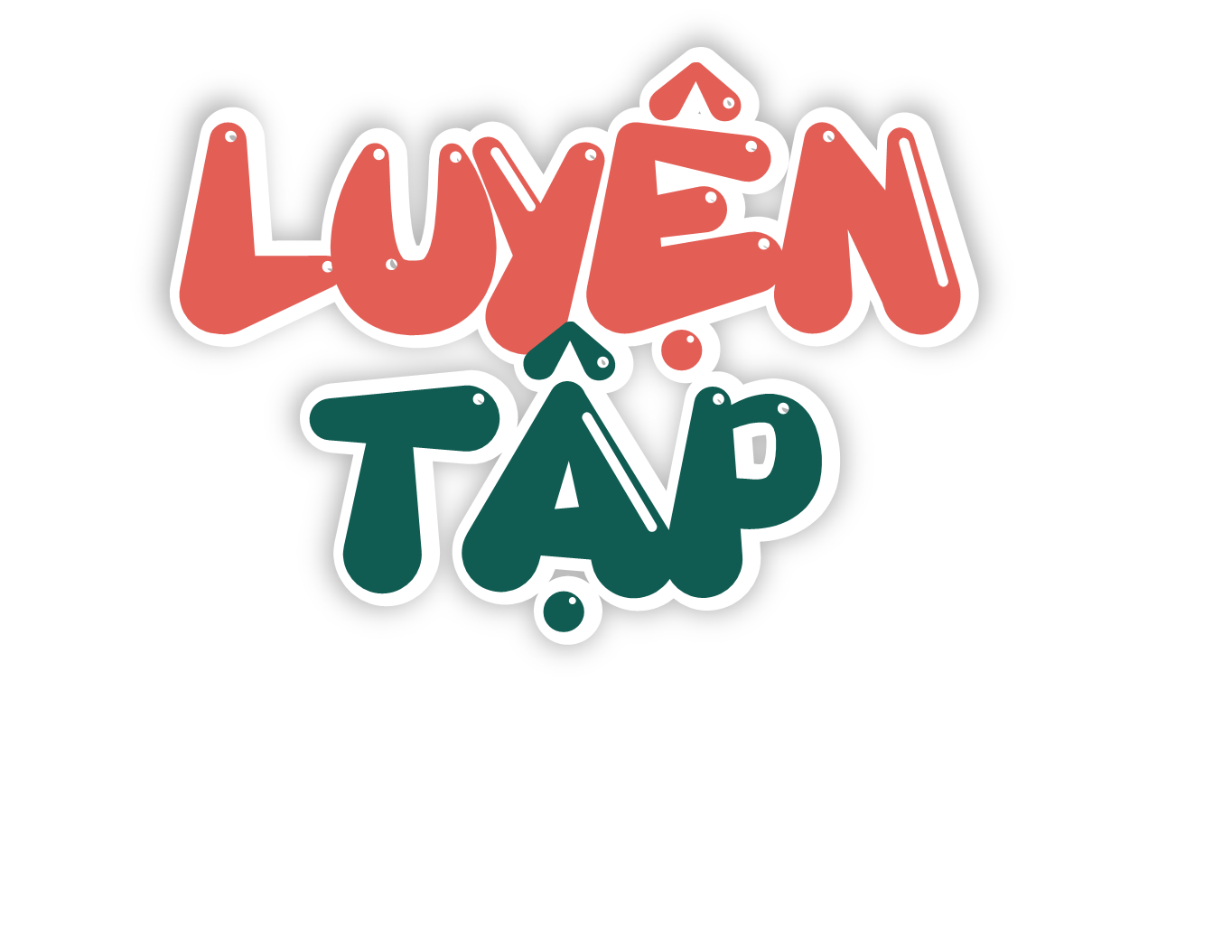 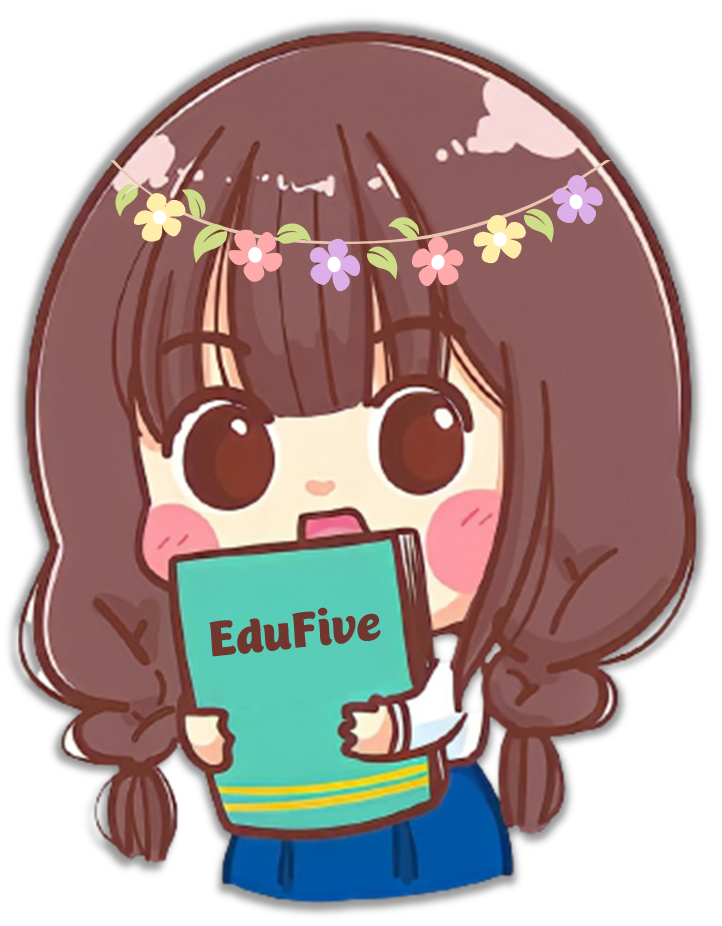 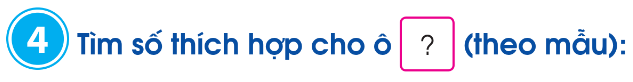 Mẫu
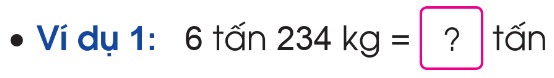 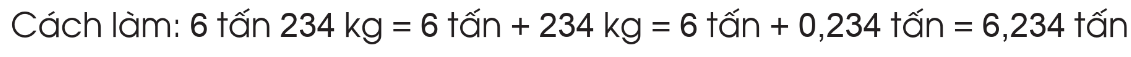 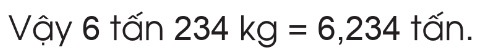 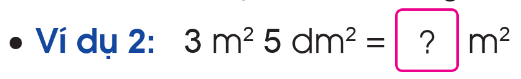 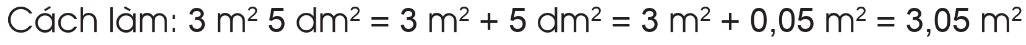 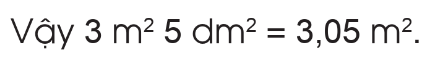 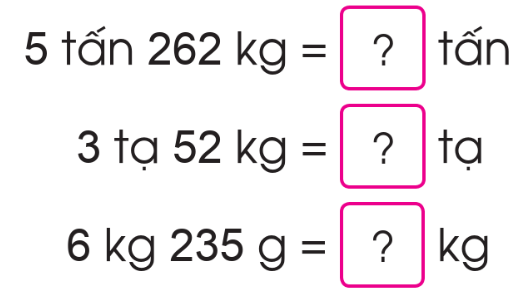 5,06
6,235
32,14
54,03
5,262
3,52
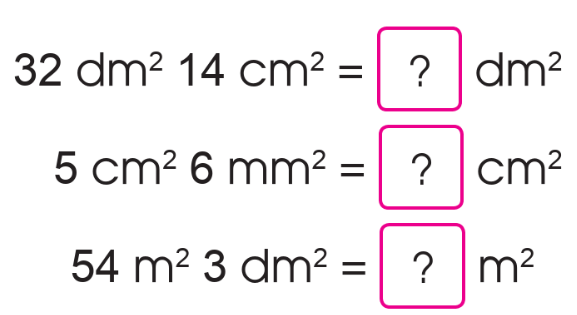 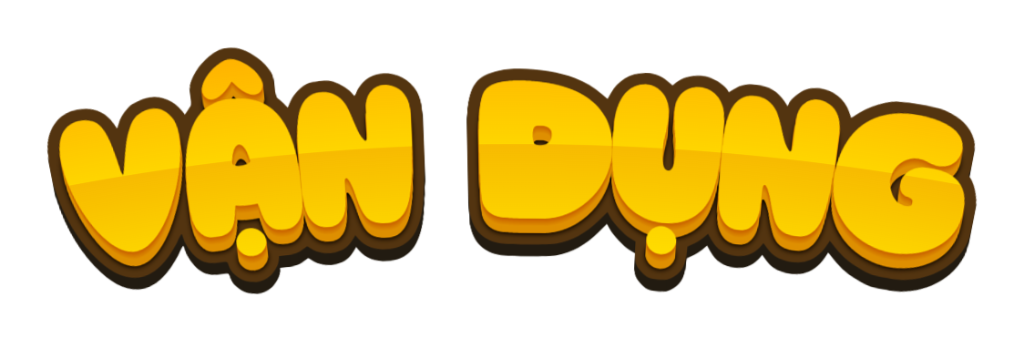 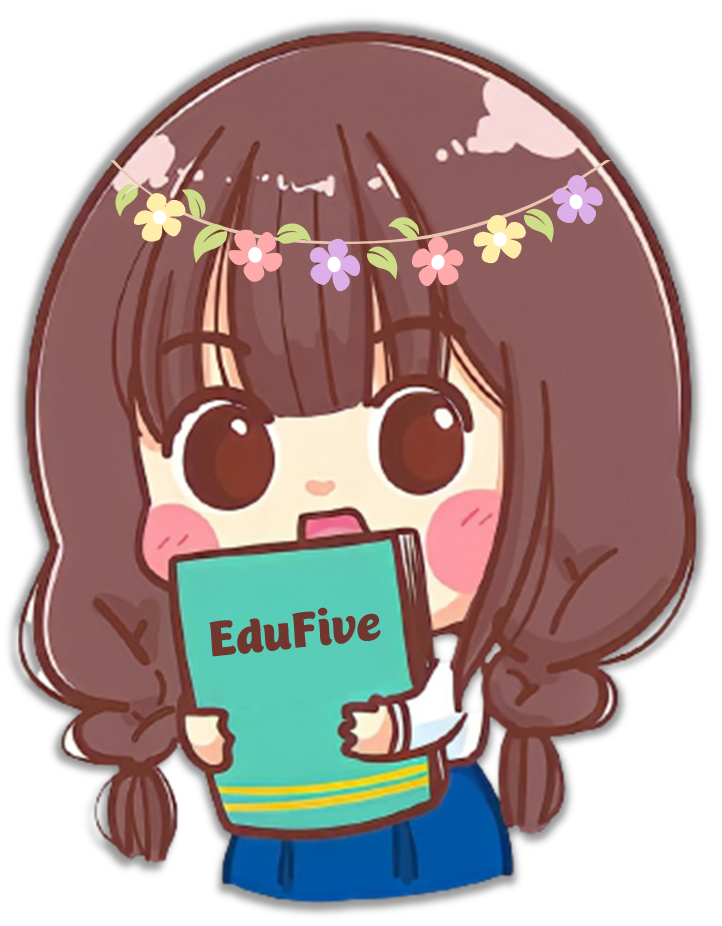 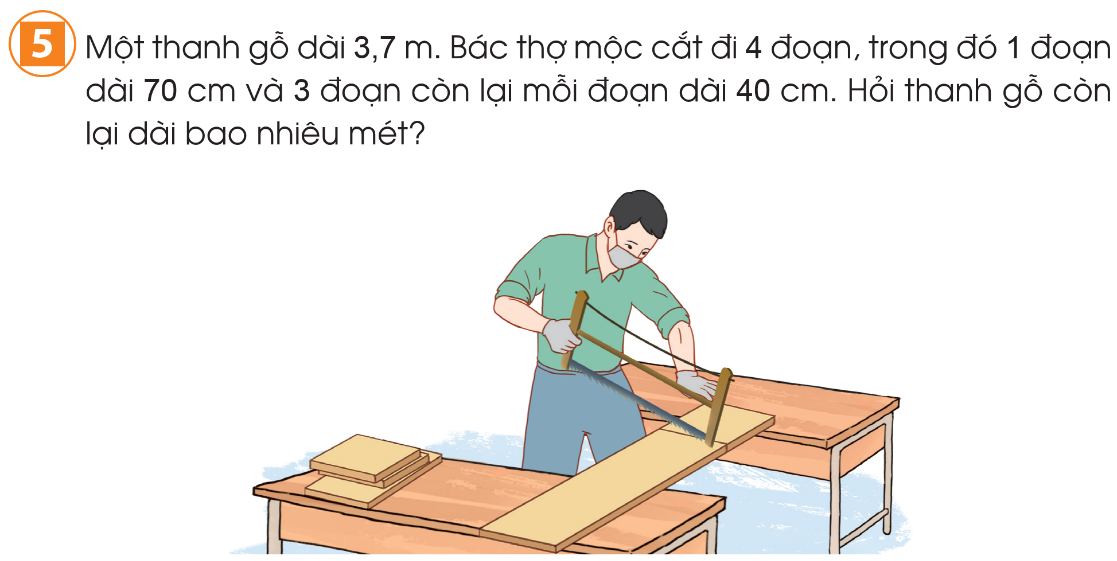 Bài giải:
Đổi 70 cm = 0,7 m
40 cm = 0,4 m
Độ dài đoạn gỗ bị cắt đi là:
0,7 + 0,4 × 3 = 1,9 (m)
Thanh gỗ còn lại dài số mét là:
3,7 – 1,9 = 1,8 (m)
Đáp số: 1,8 m
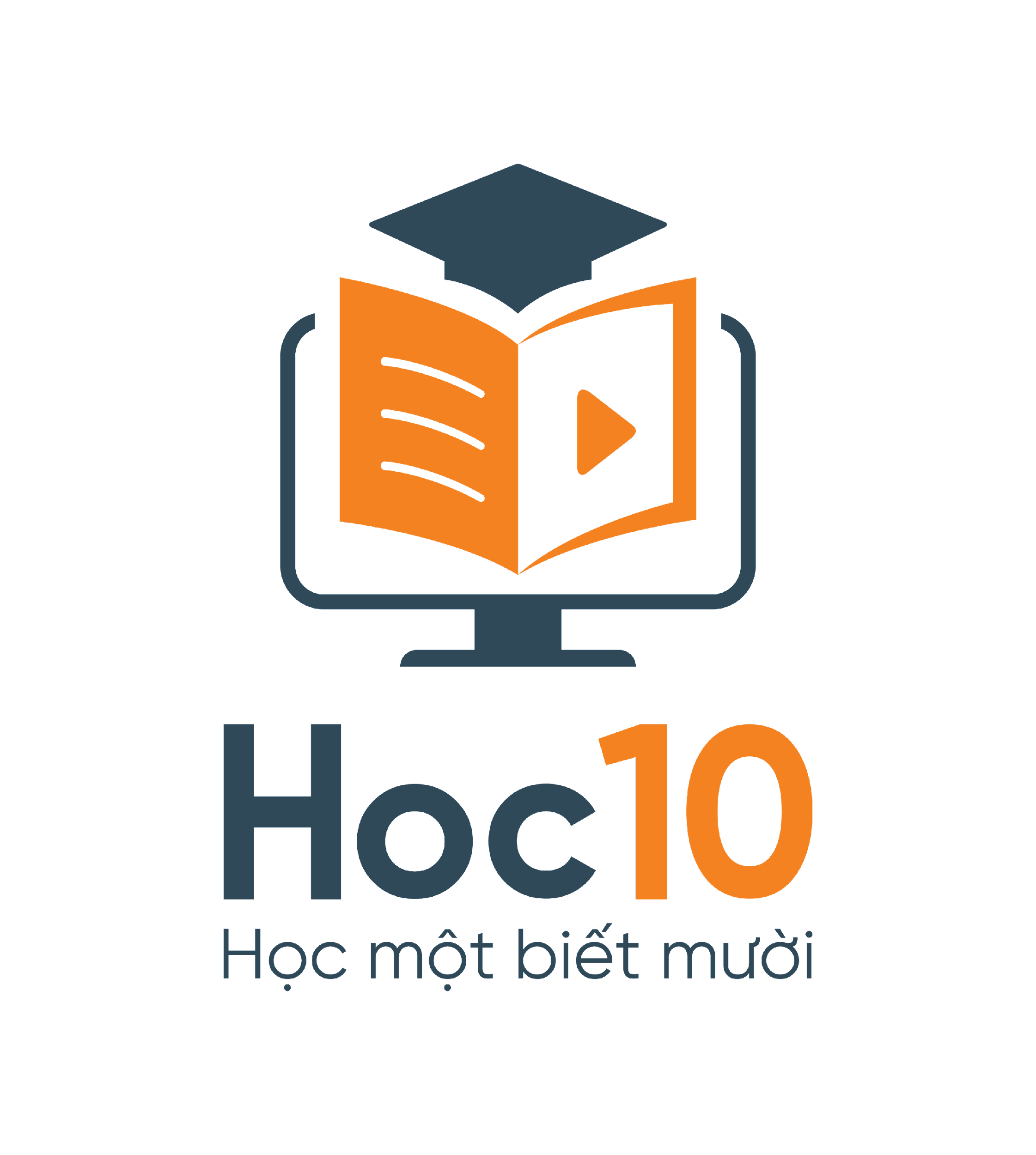 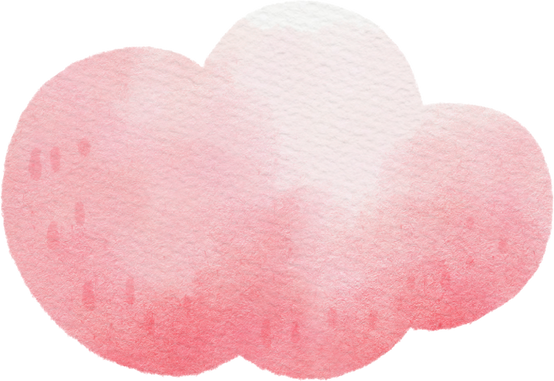 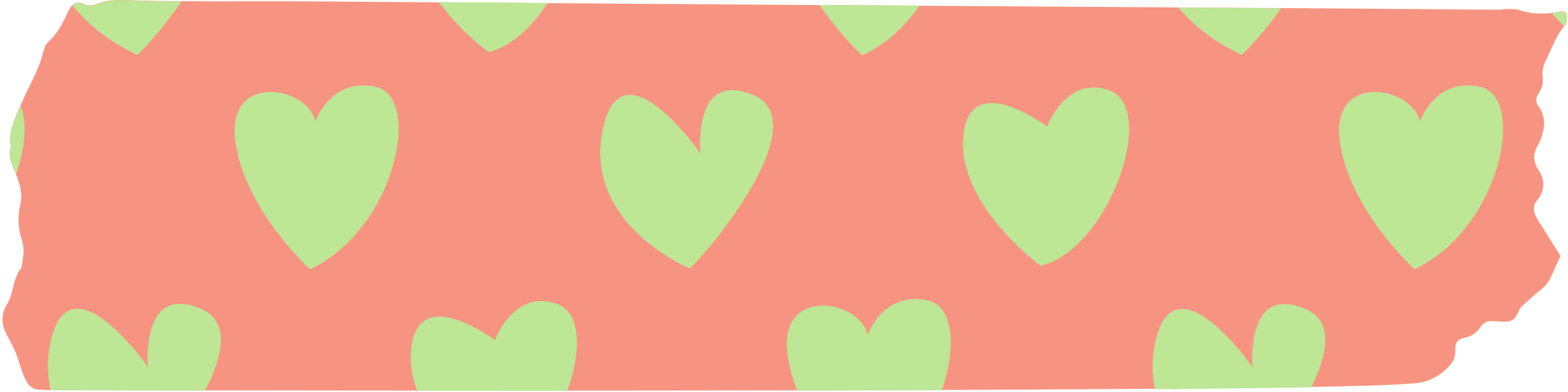 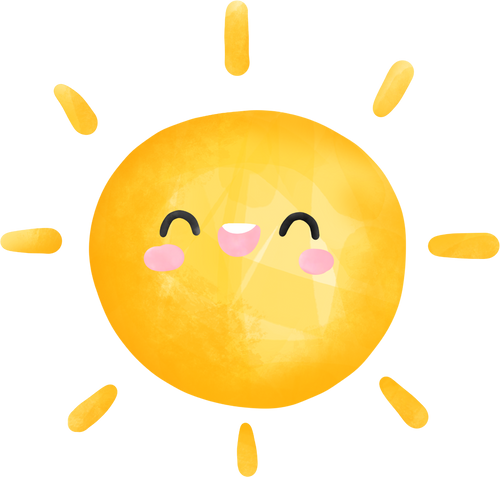 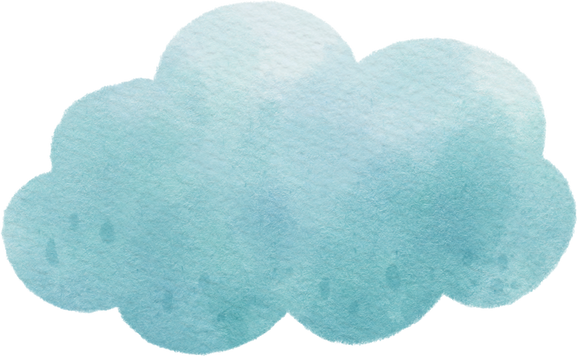 TƯỚI HOA TRONG CHẬU
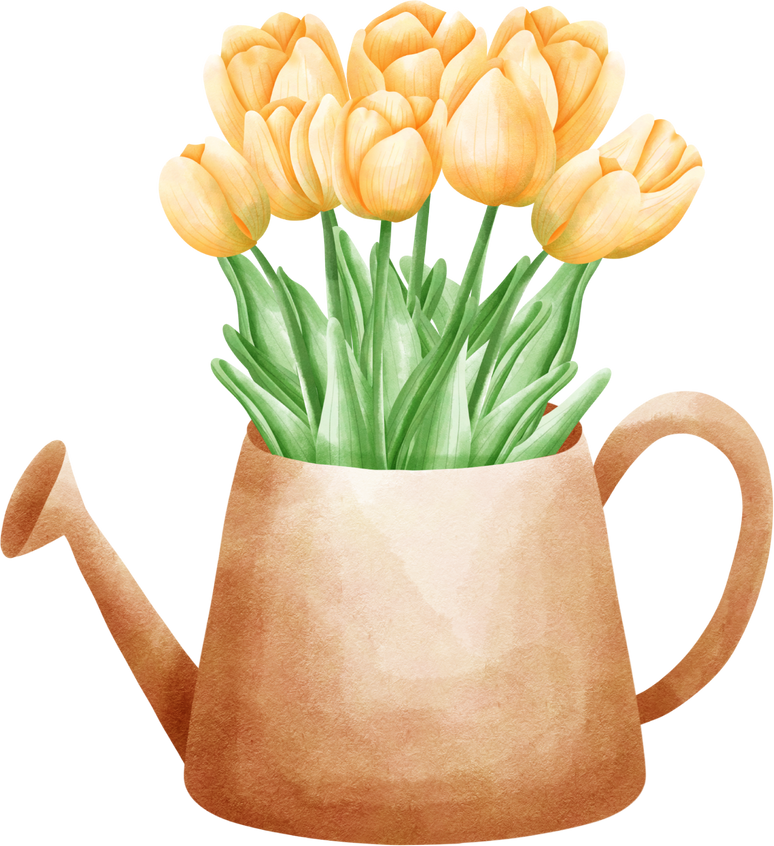 TRÒ CHƠI
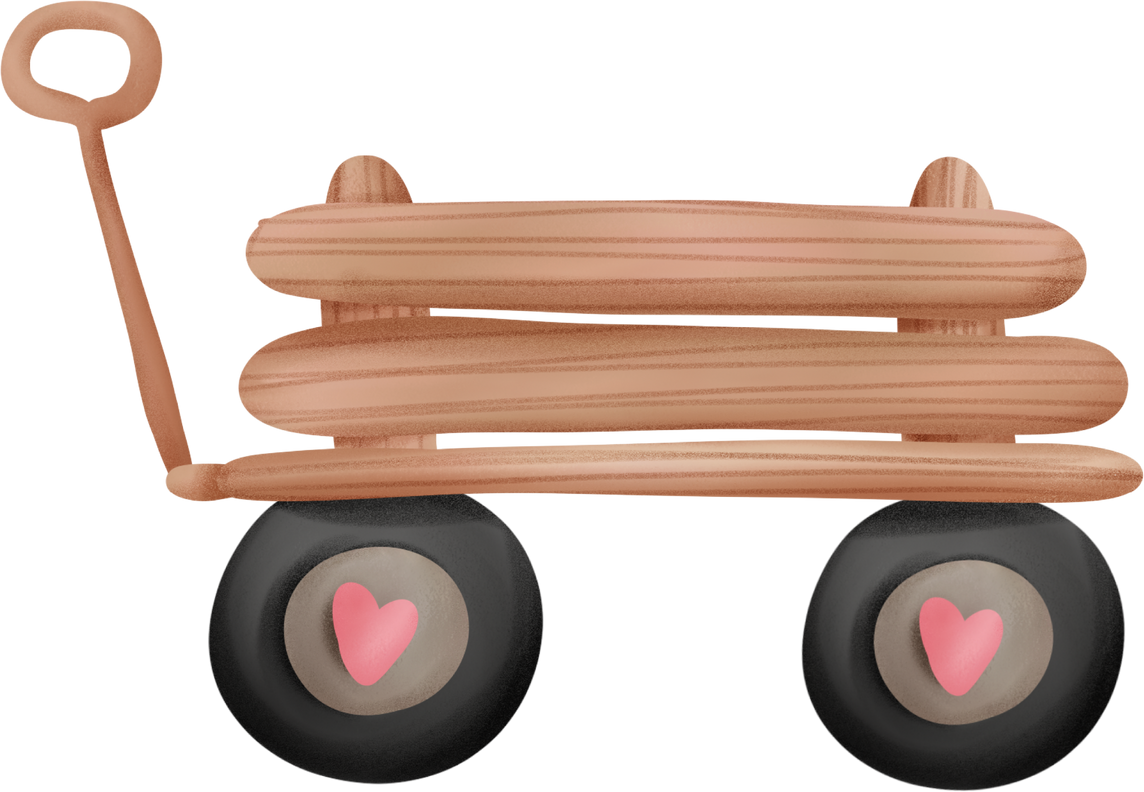 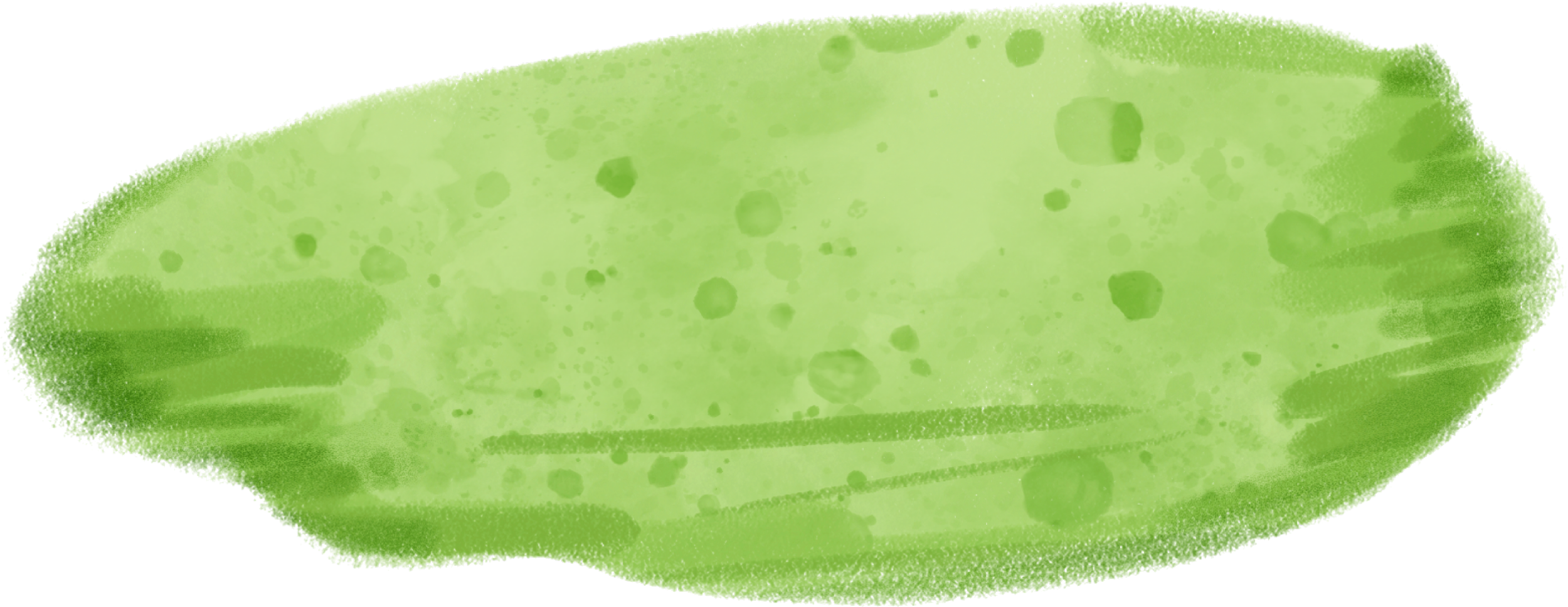 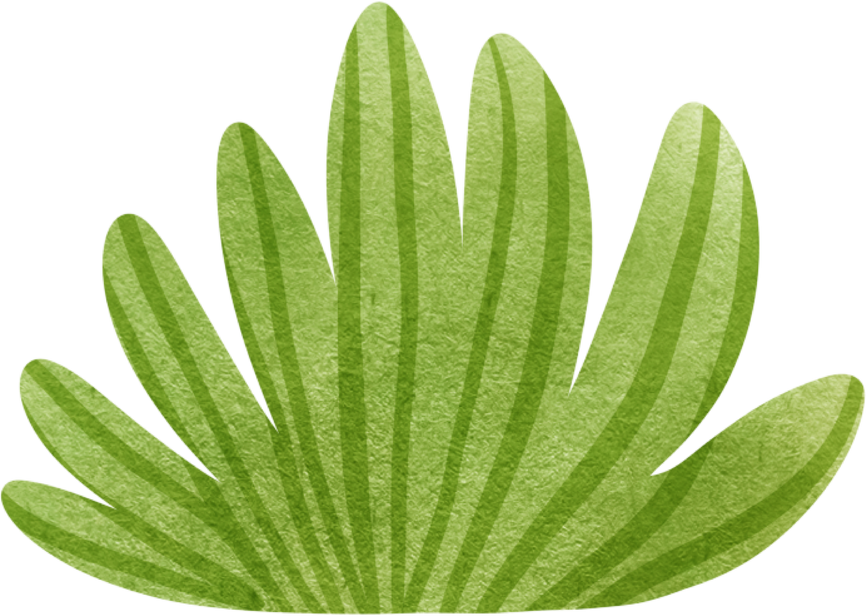 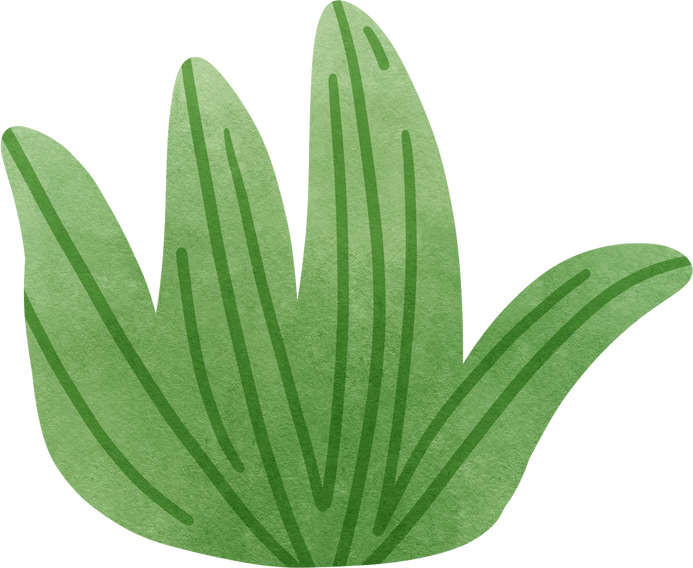 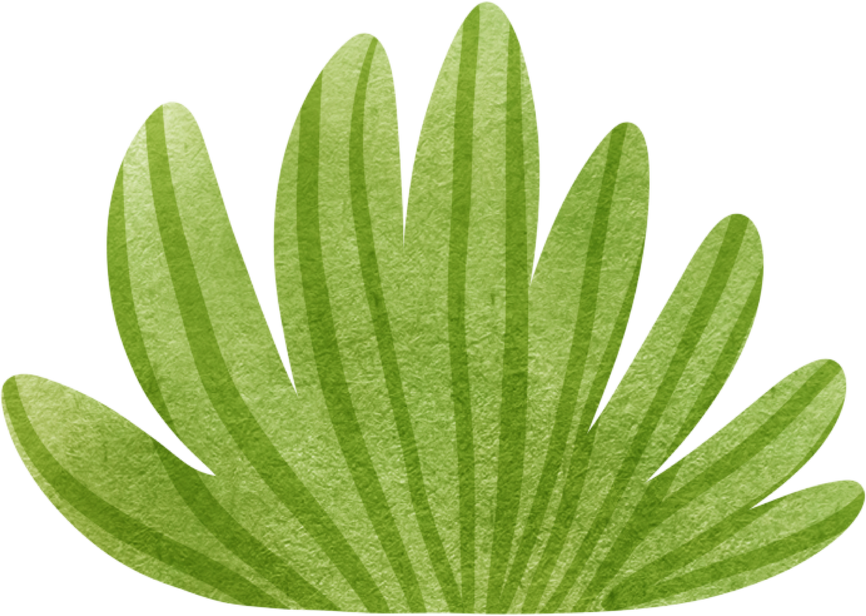 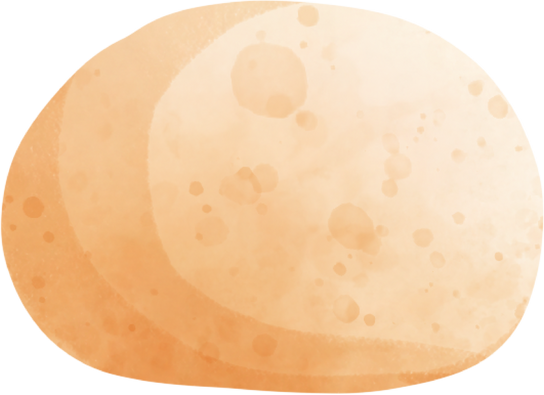 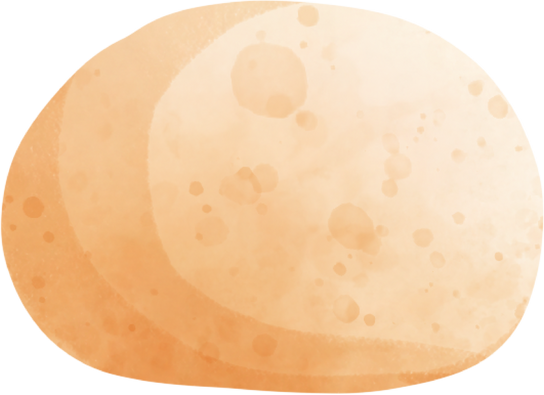 [Speaker Notes: Click chuột để hiện ra câu hỏi cùng 4 đáp án
Click chuột lần nữa để hiện ra đáp án đúng
Chọn “Quay về” ở phía cuối bên phải màn hình để về slide hoa 5 câu hỏi]
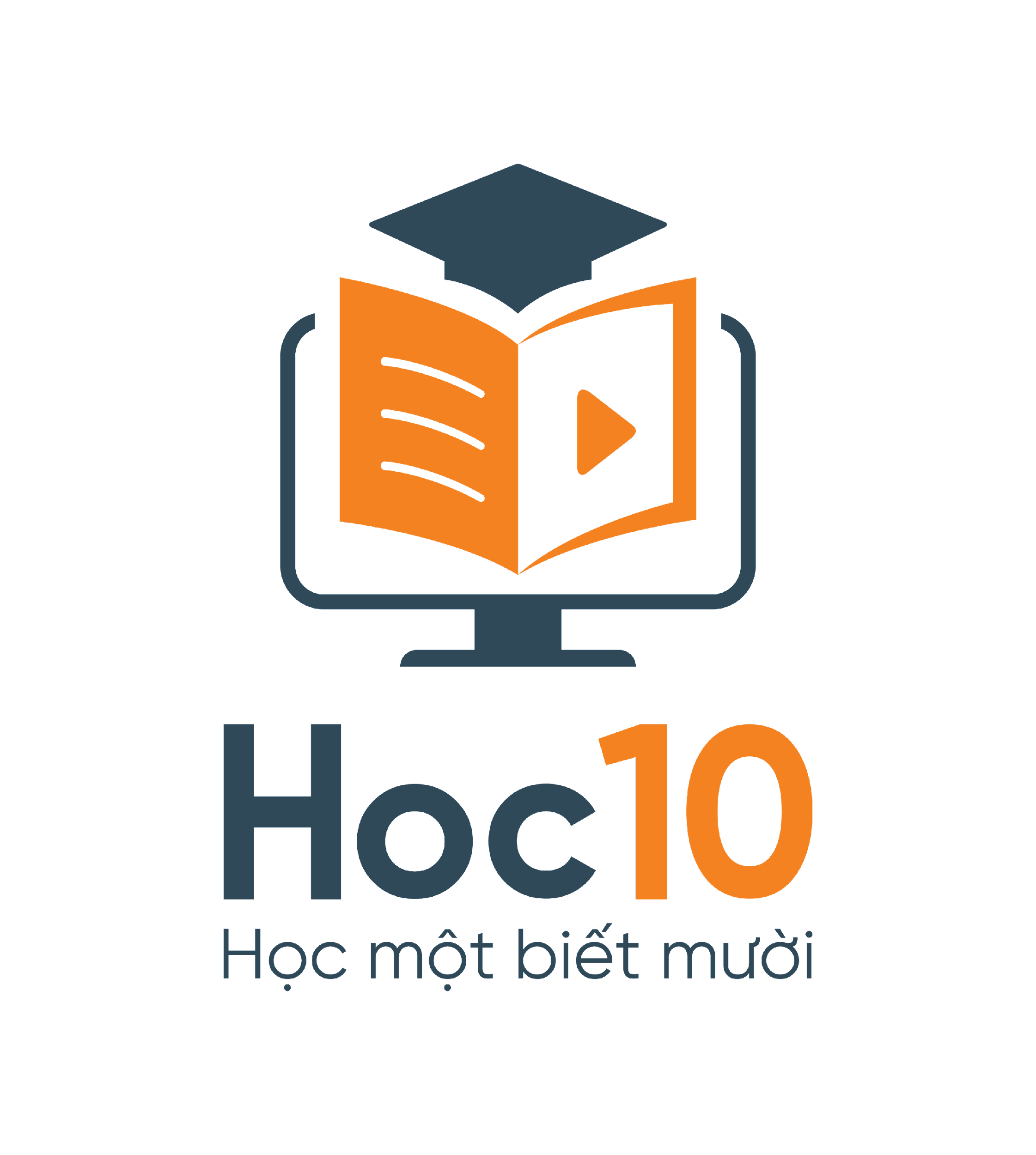 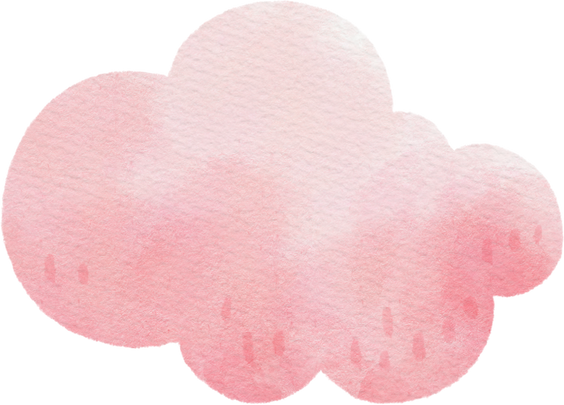 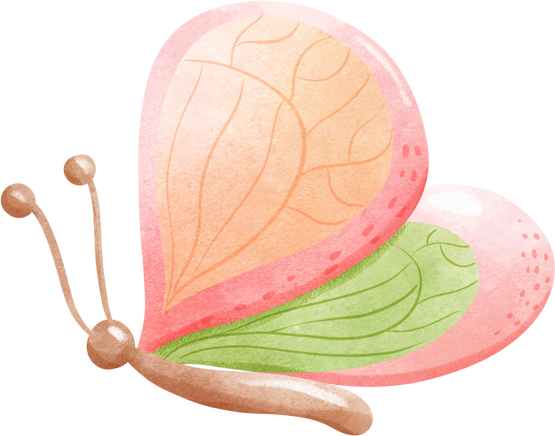 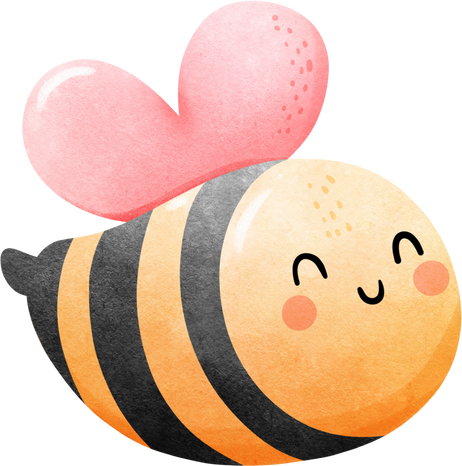 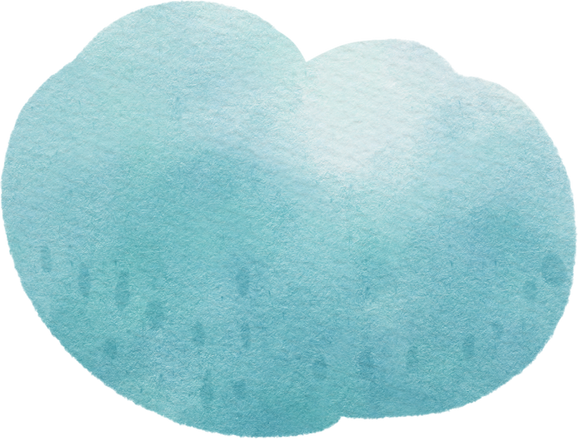 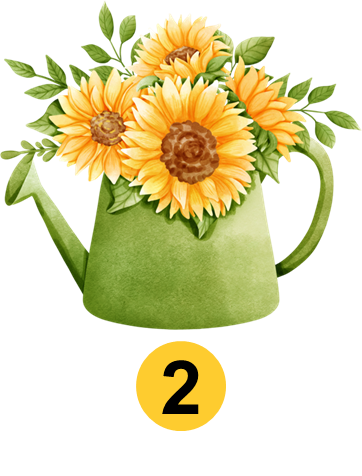 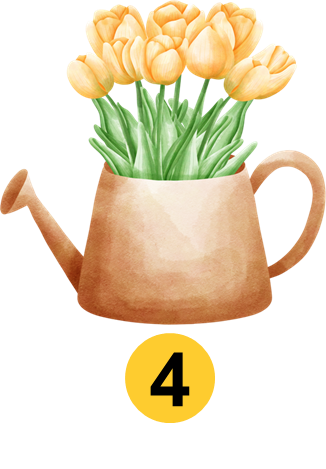 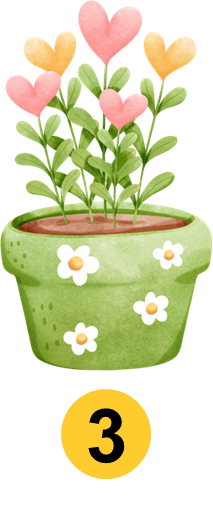 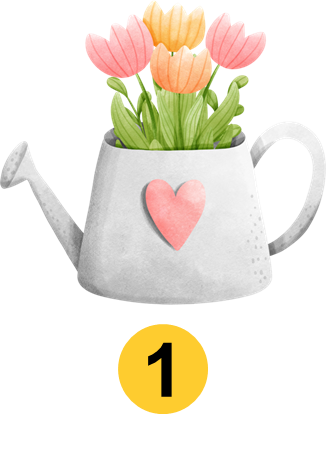 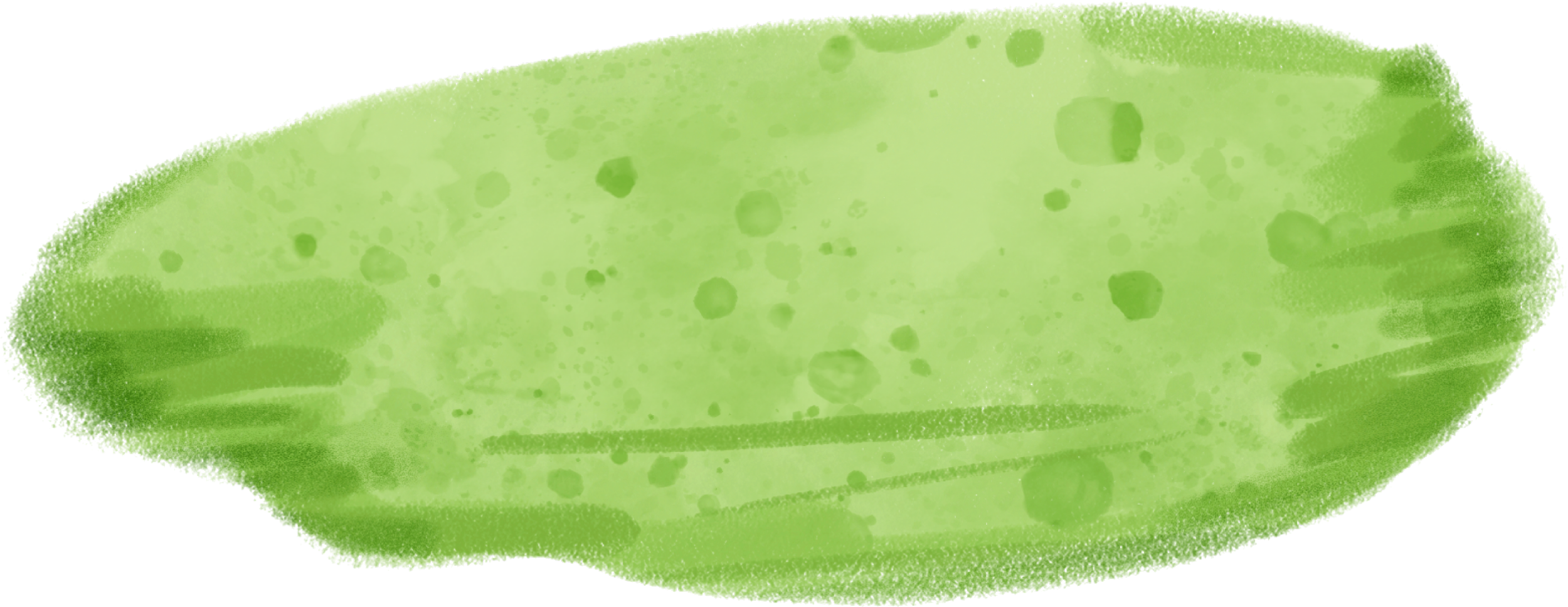 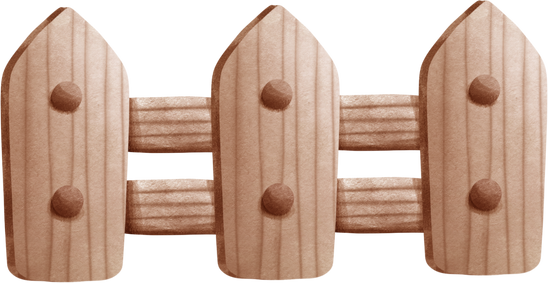 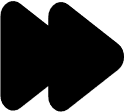 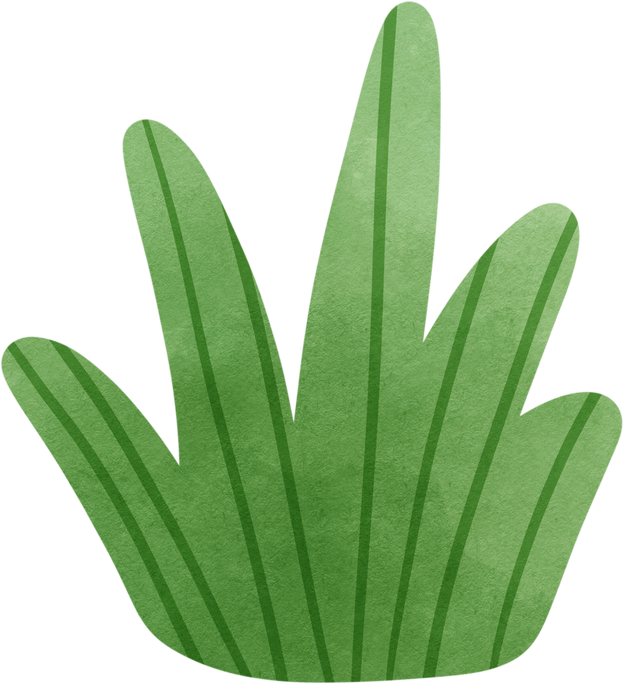 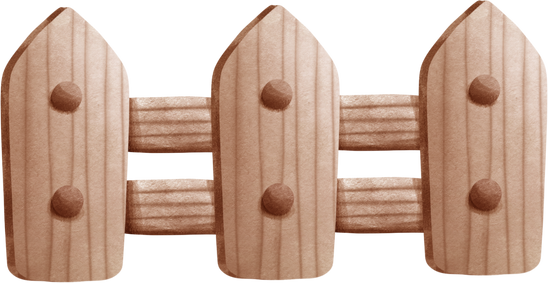 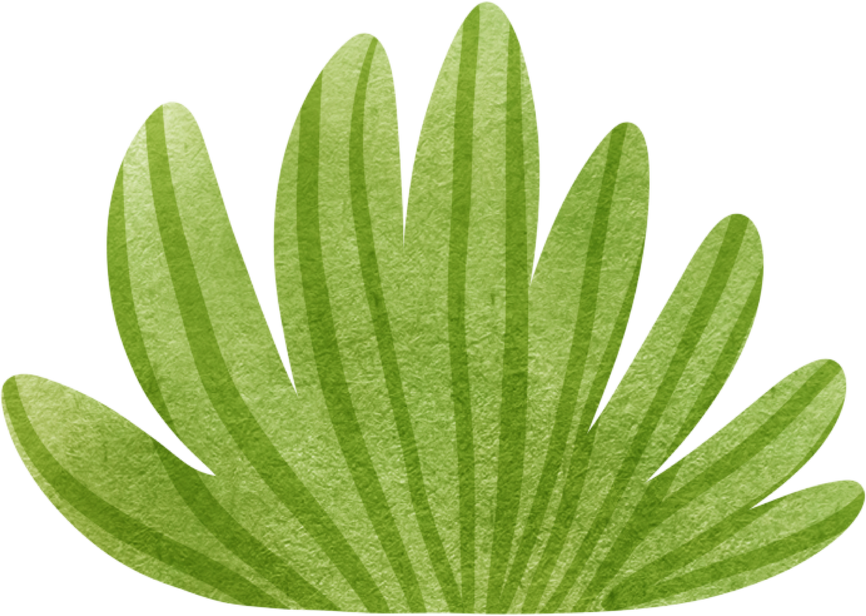 [Speaker Notes: Hướng dẫn: GV click vào chậu hoa để tới câu hỏi 
Click vào MŨI TÊN MÀU ĐEN (góc dưới, bên phải màn hình) để tới phần bài học tiếp theo]
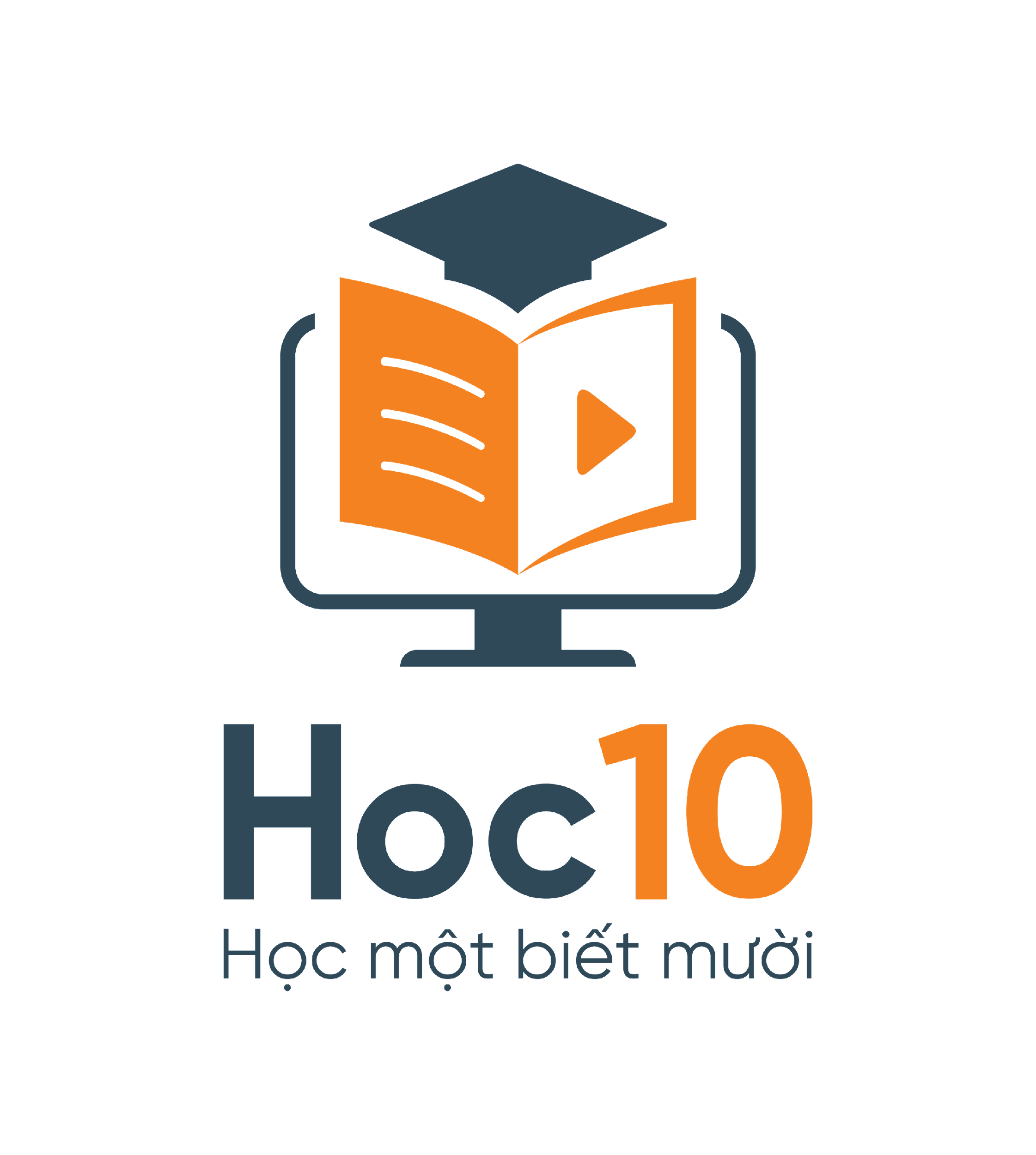 Câu hỏi 1: Chọn dấu thích hợp điền vào chỗ trống:
0,165 tấn ….16,5 tạ.
A. >
B. <
C. =
B. <
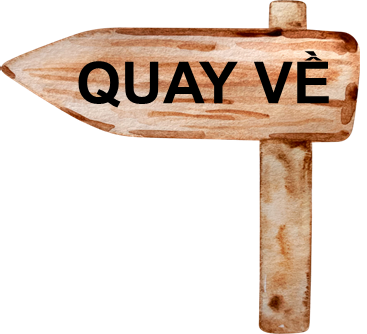 [Speaker Notes: GV click 1 lần vào màn hình để xuất hiện đáp án đúng
Click QUAY VỀ để trở lại slide chọn câu hỏi]
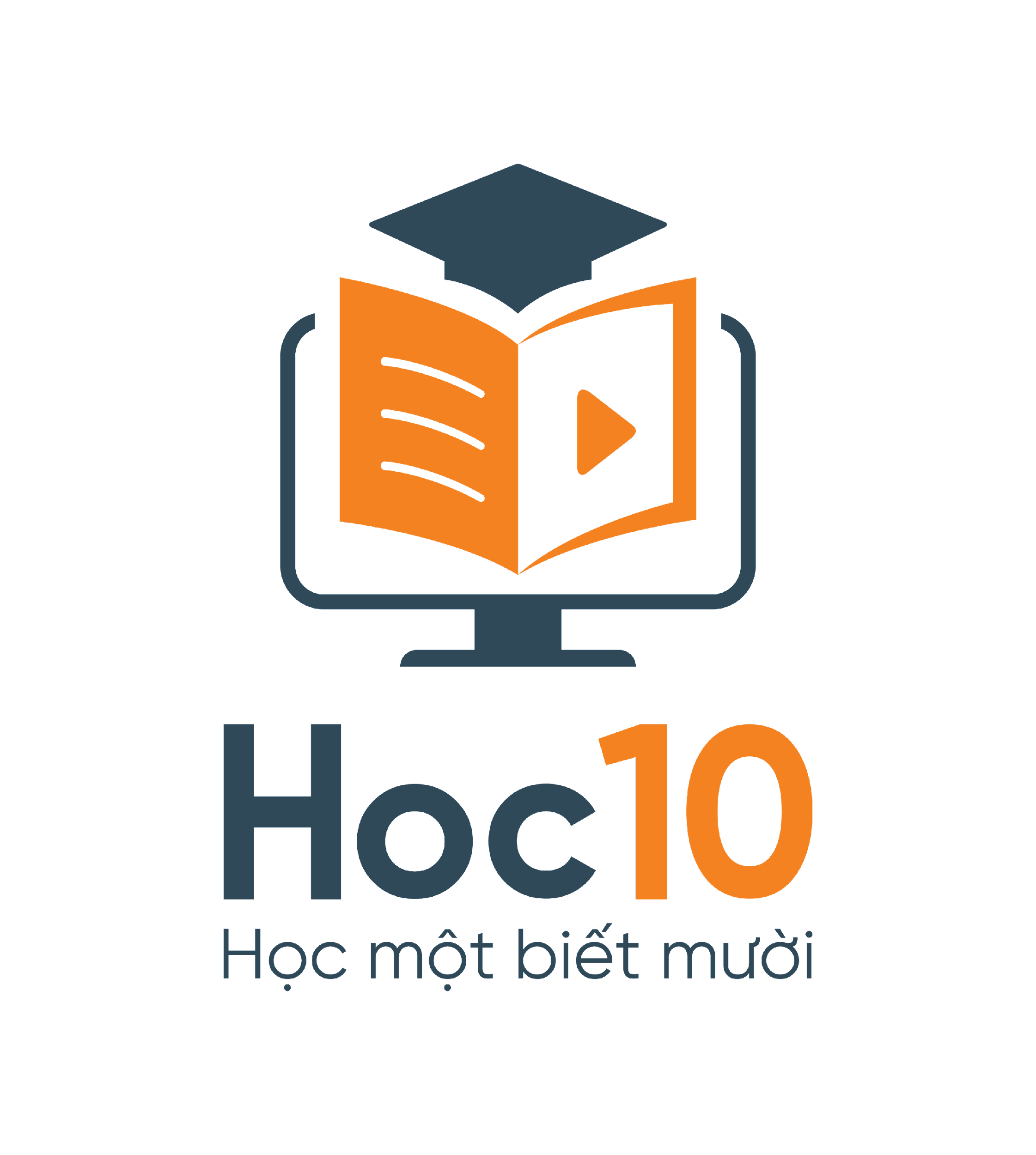 Câu hỏi 2: Số thích hợp điền vào chỗ chấm là:
177 kg = ….. tấn.
A. 0,177
A. 0,177
B. 17,7
C. 1,77
D. 1 770
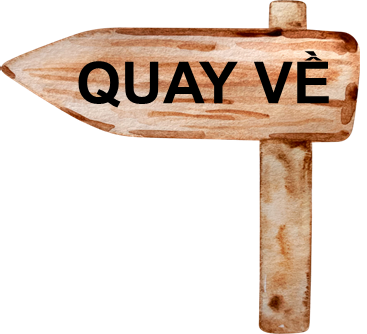 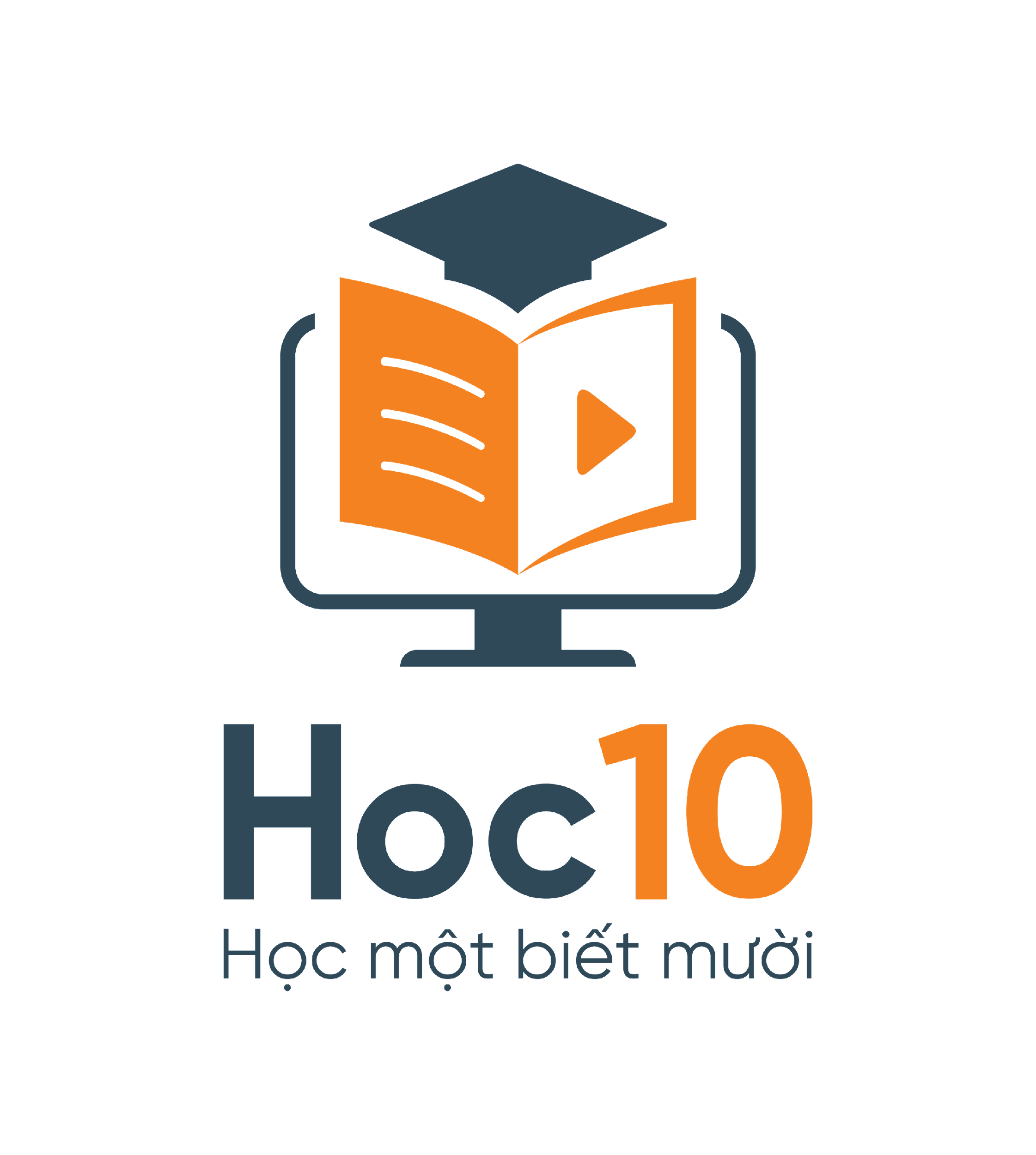 Câu hỏi 3: Số thích hợp điền vào chỗ chấm là:
4,2 kg = …. g.
A. 420
B. 42
C. 0,42
D. 4 200
D. 4 200
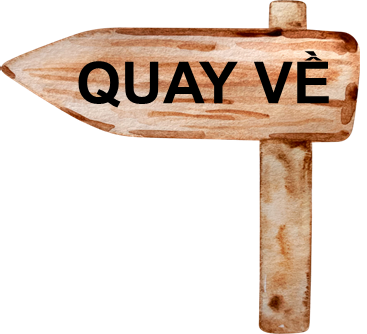 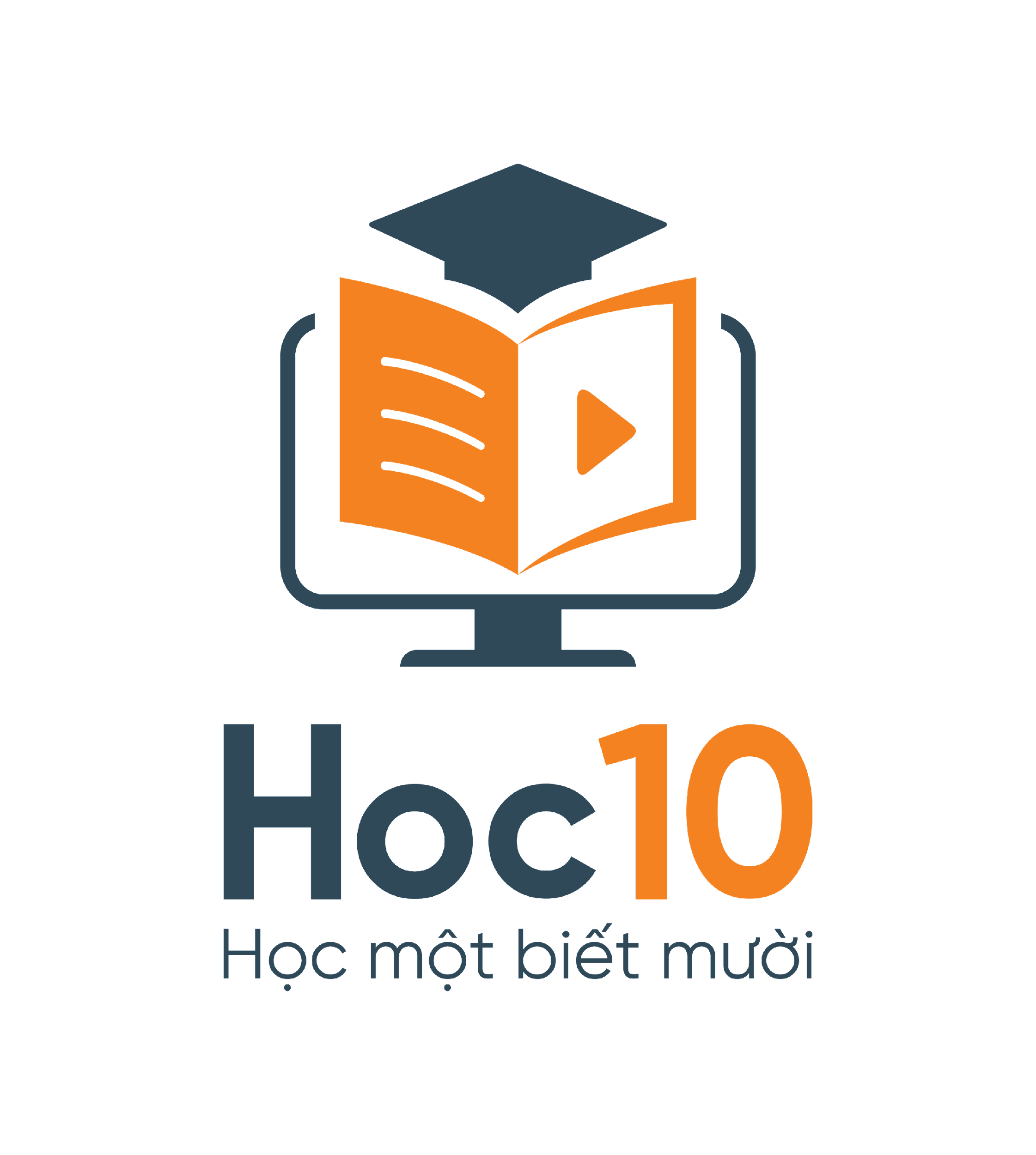 Câu hỏi 4: Số thích hợp điền vào chỗ chấm là:
1 654 m2 = …. ha.
B. 165,4
A. 0,1654
A. 0,1654
C. 16,54
D. 16 540
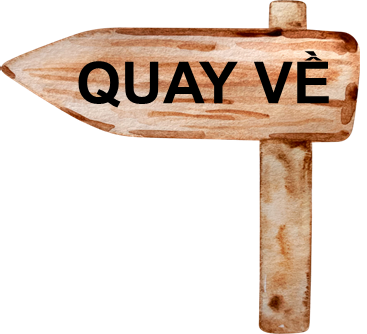 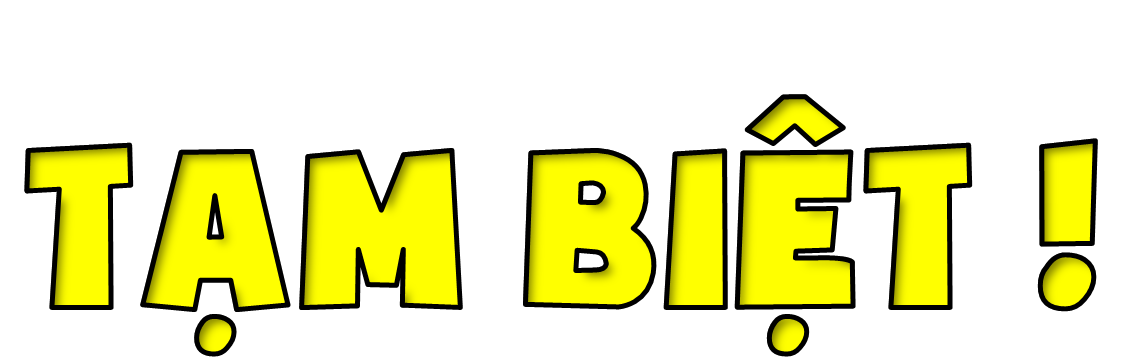